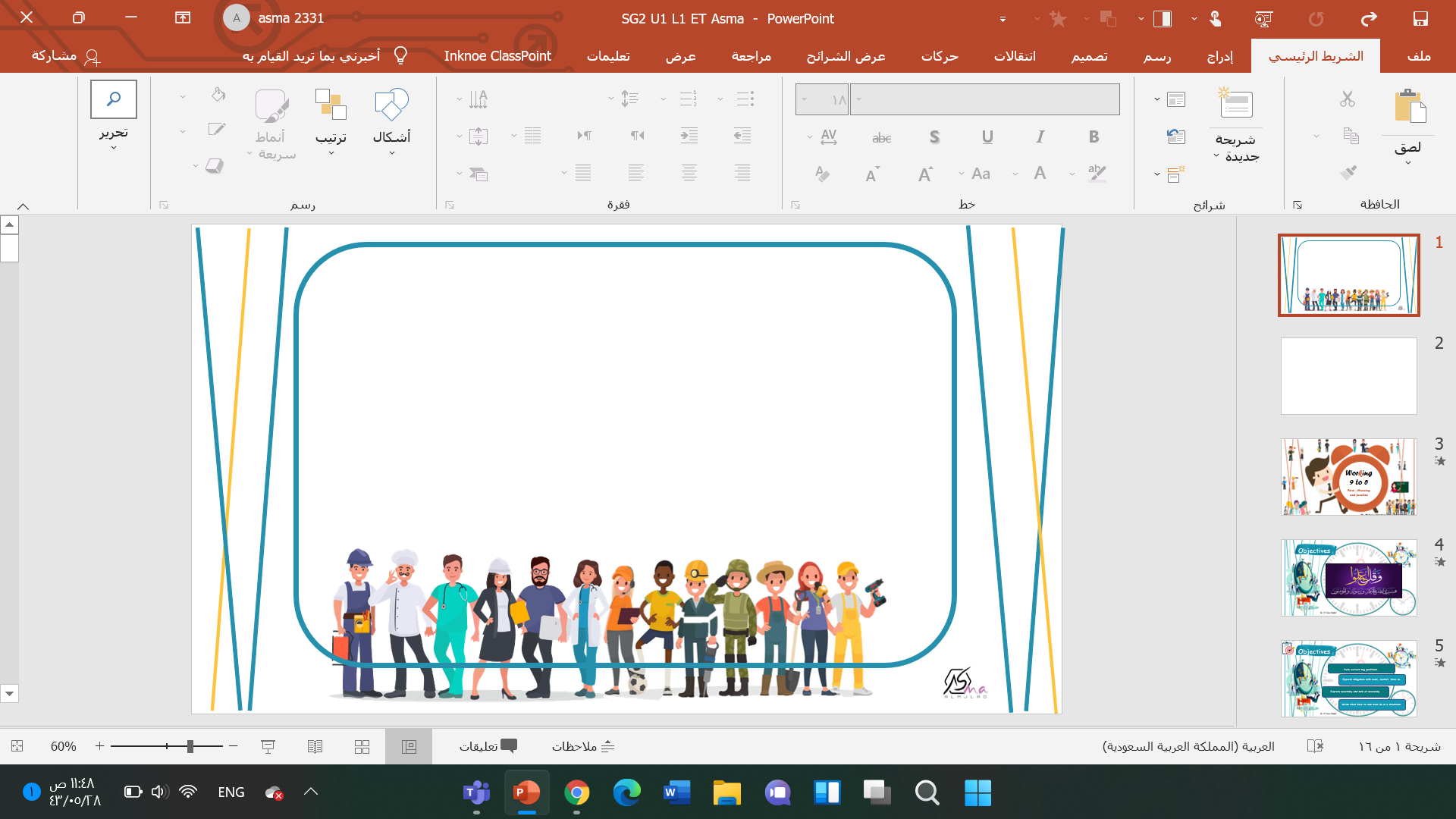 What Do You Do?
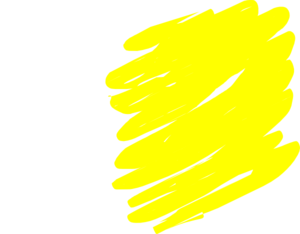 listen and discuss
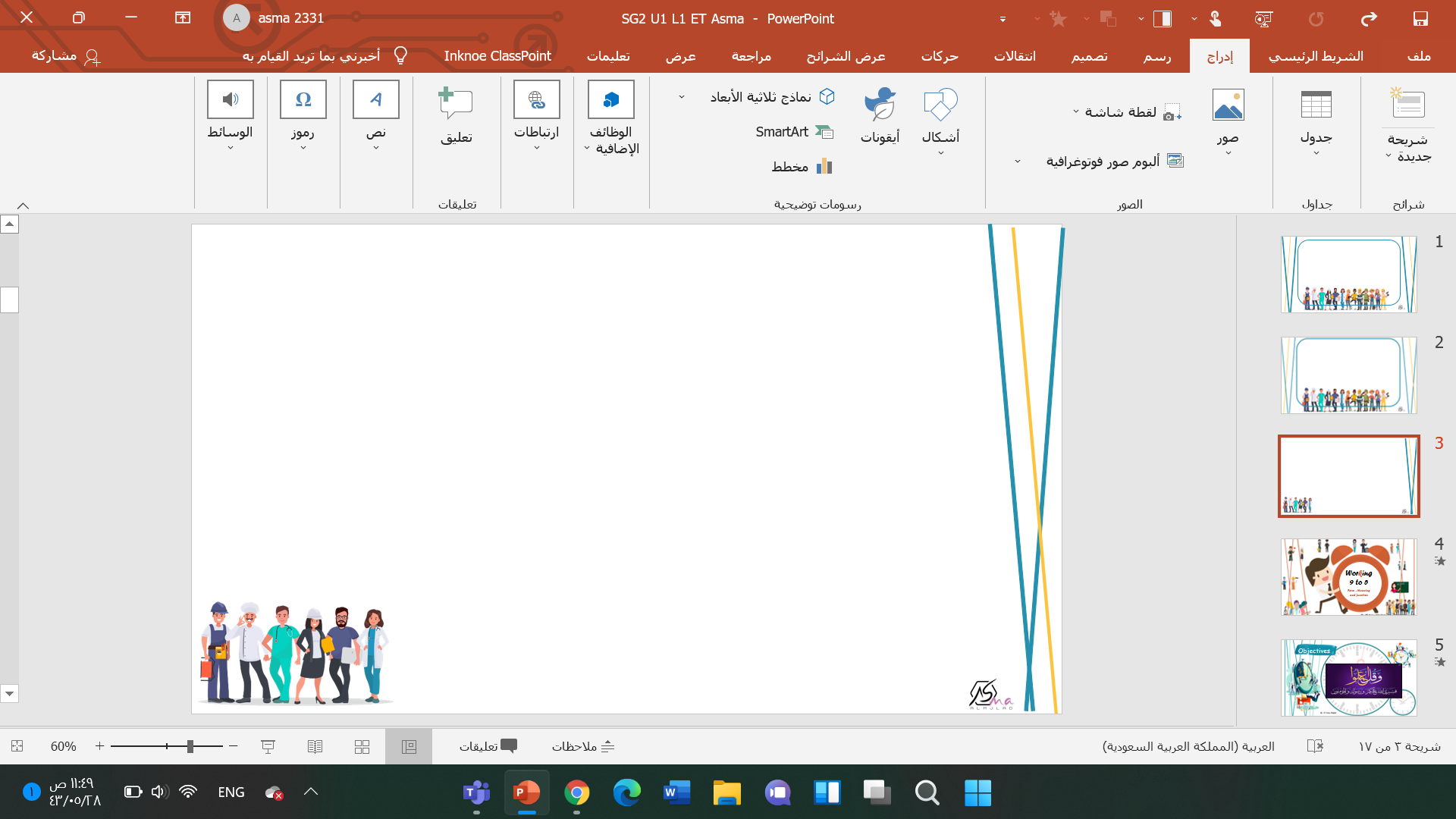 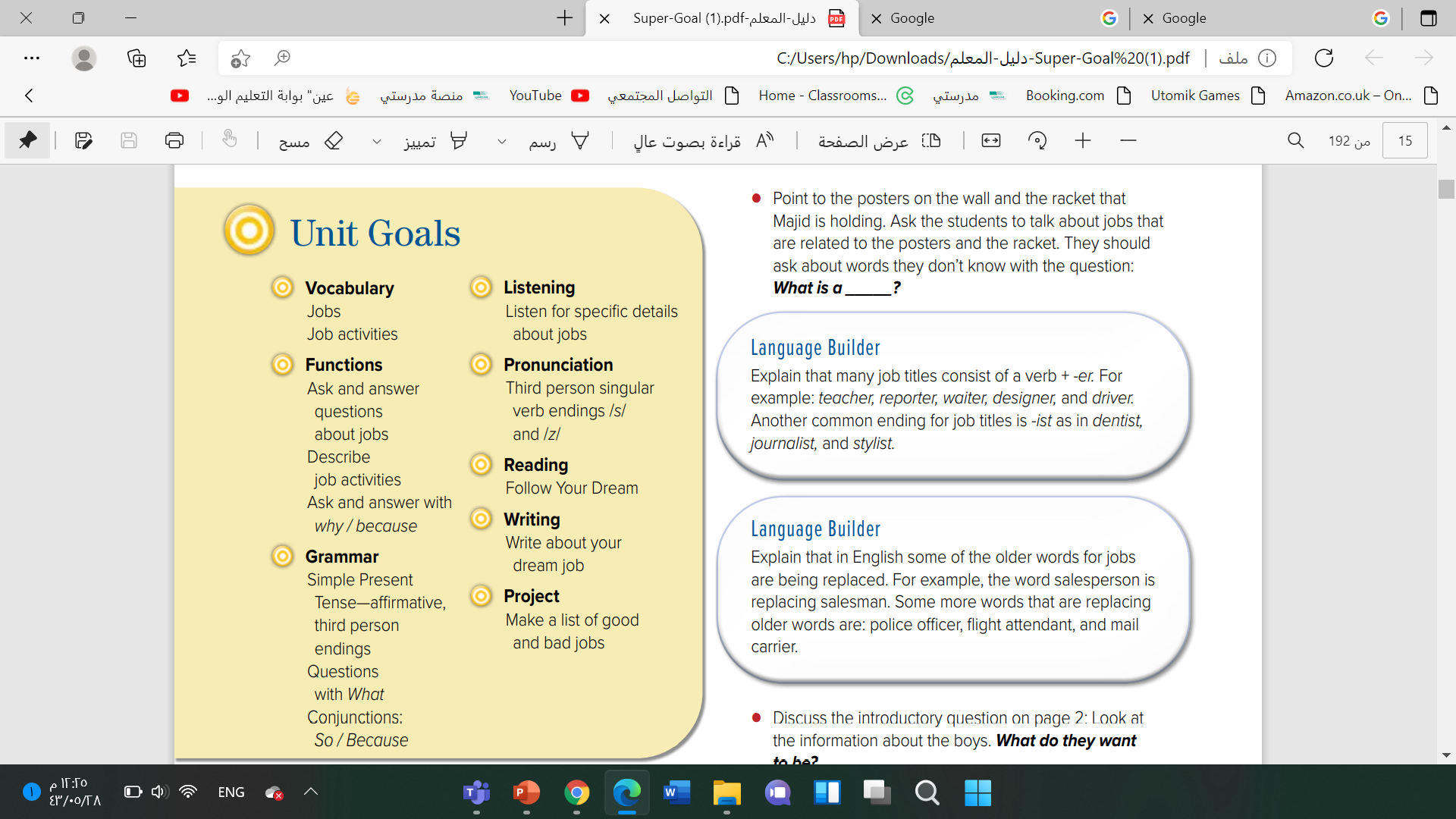 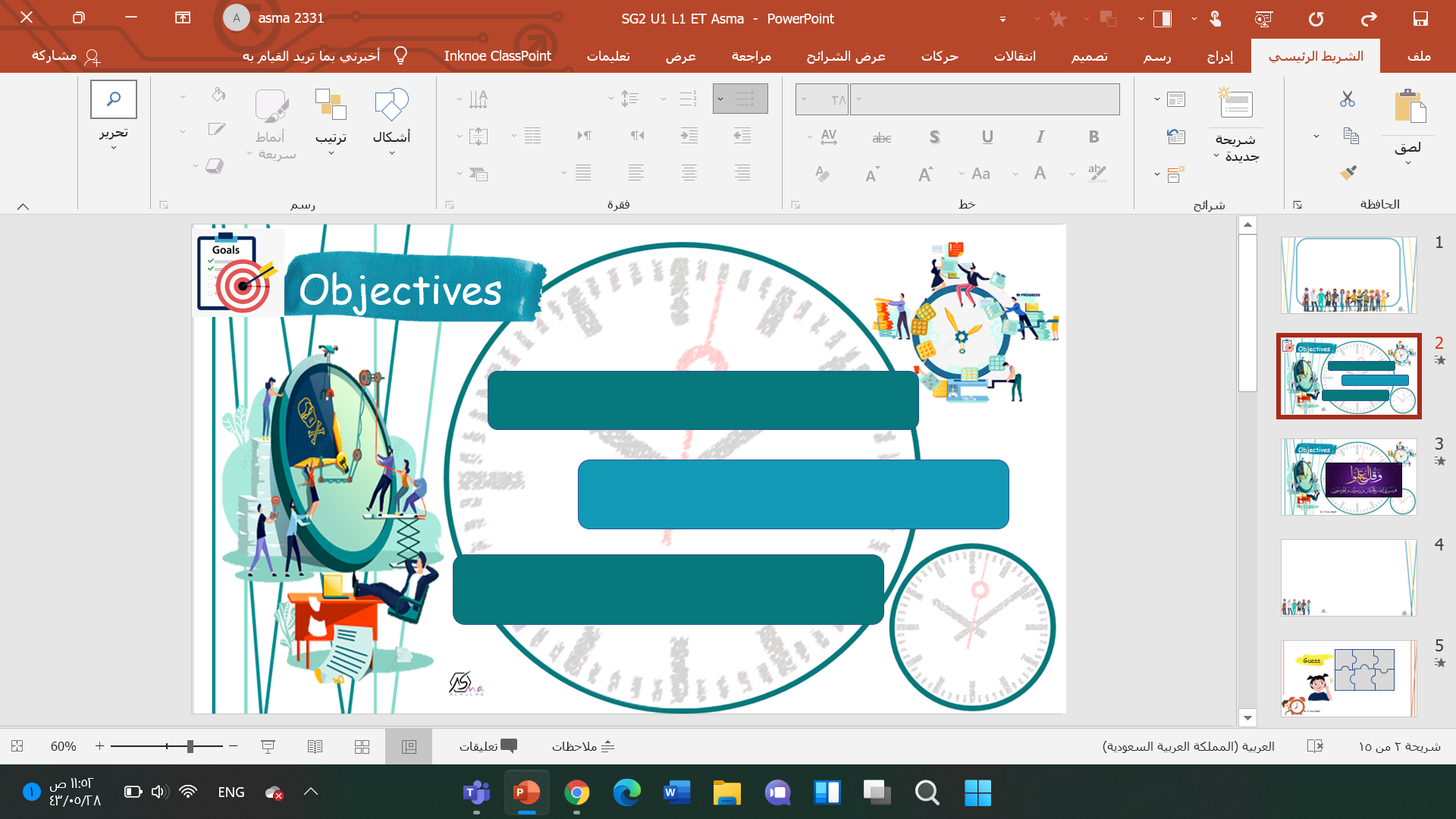 List a number of jobs
Describe job activity
Discuss future jobs using (want )
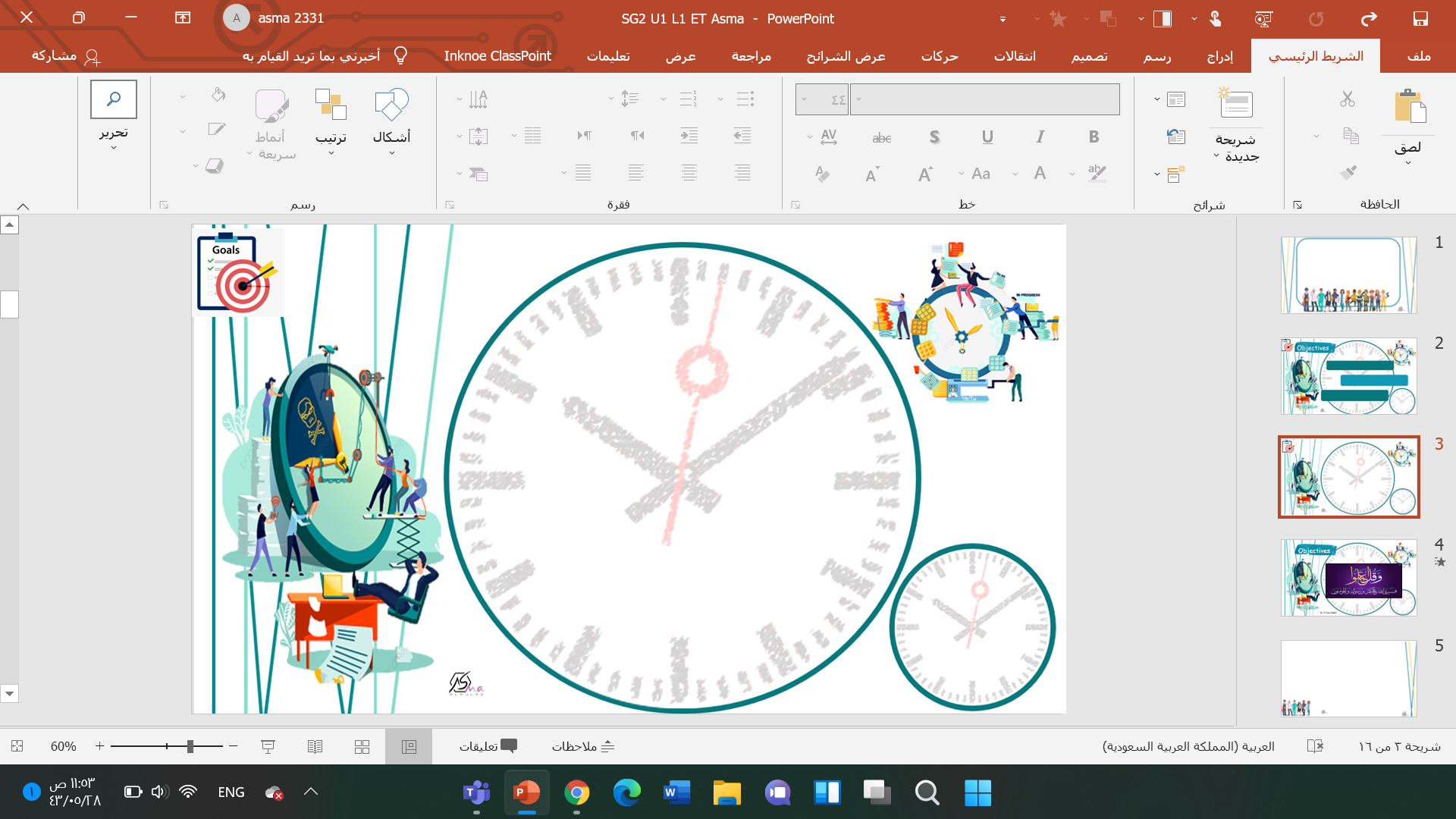 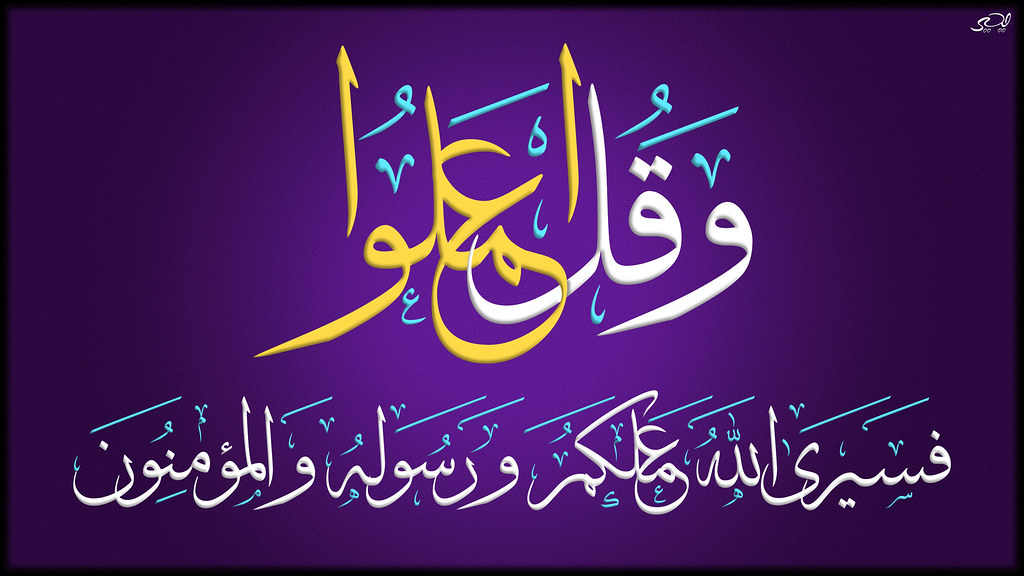 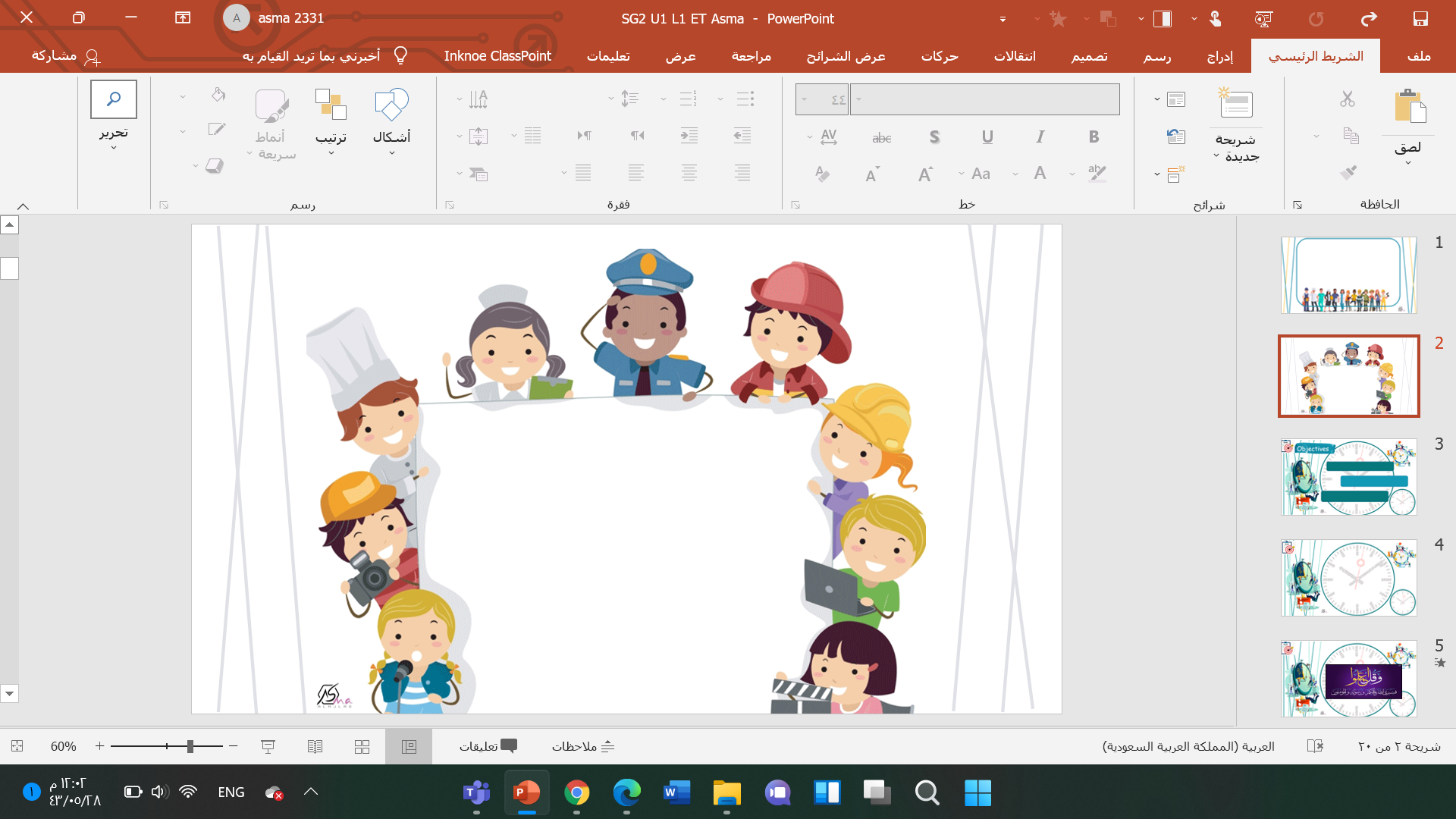 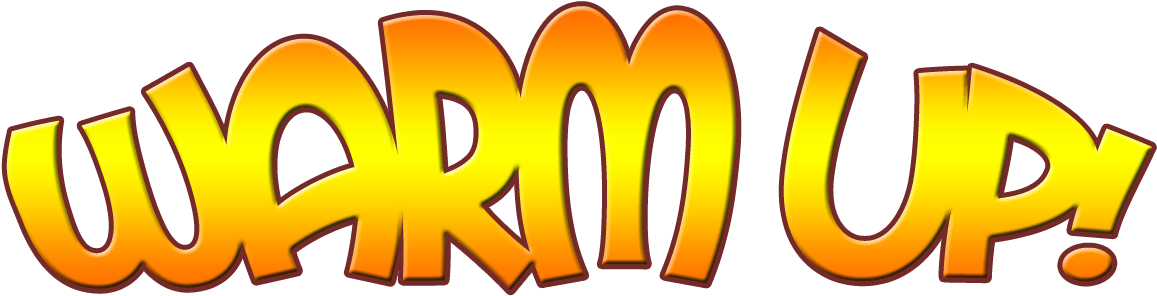 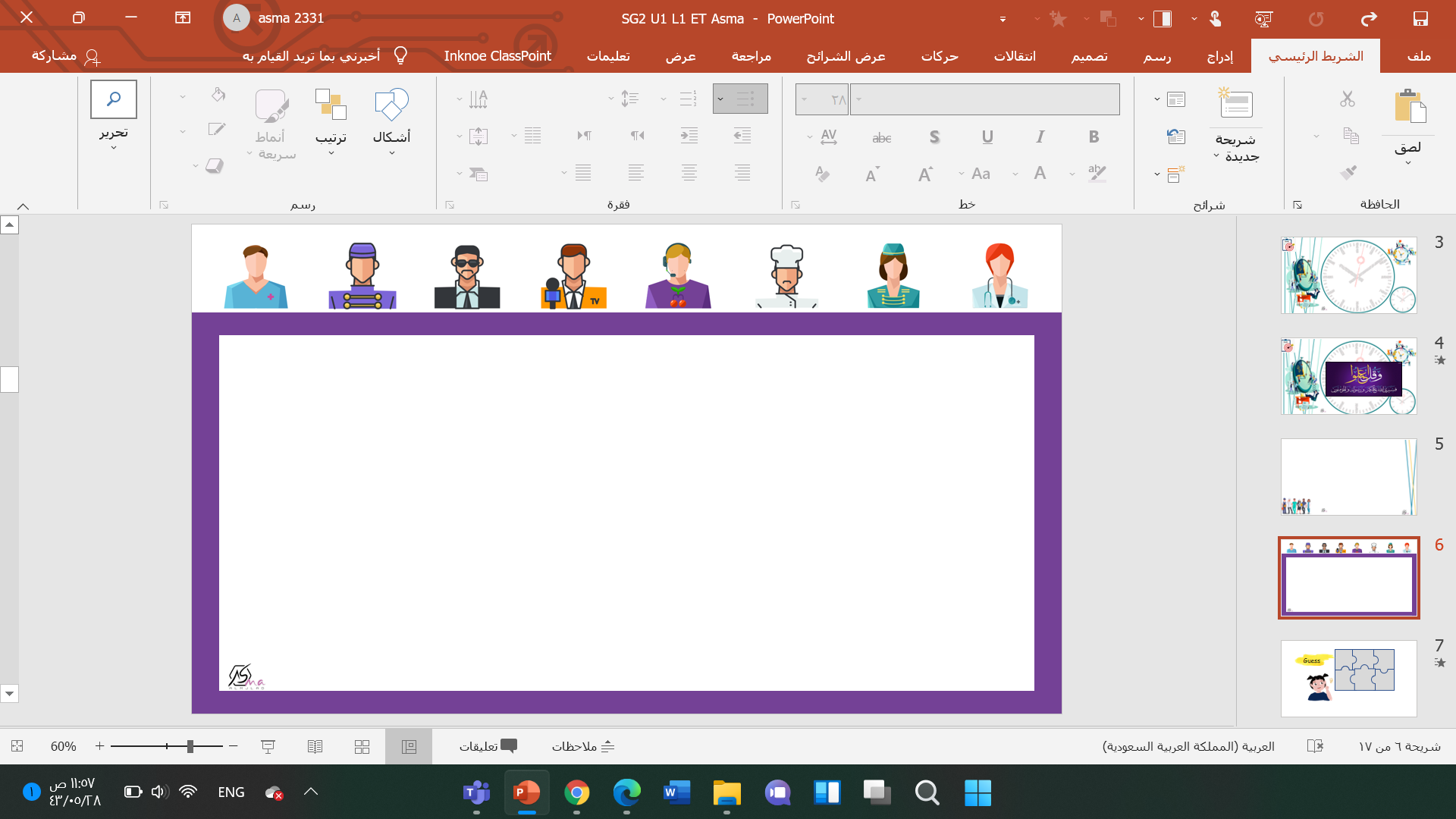 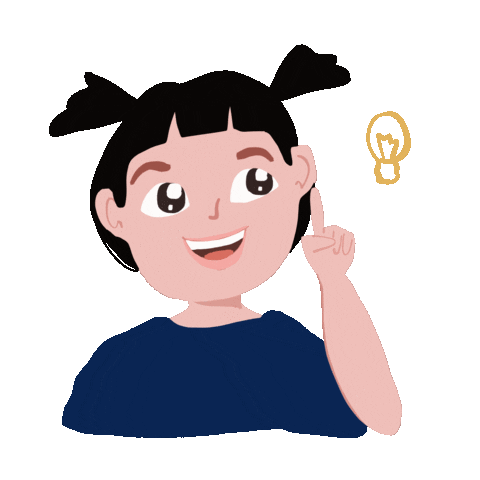 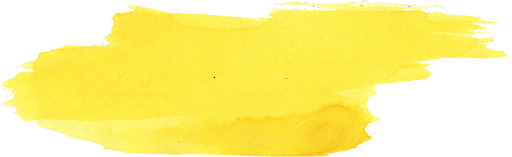 Guess
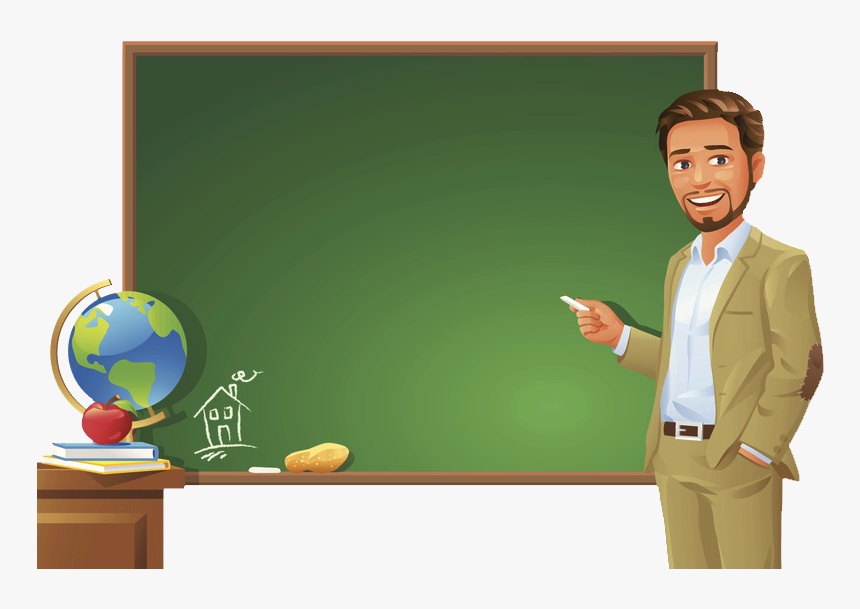 I work in SCHOOL
I help people learn new things
A teacher
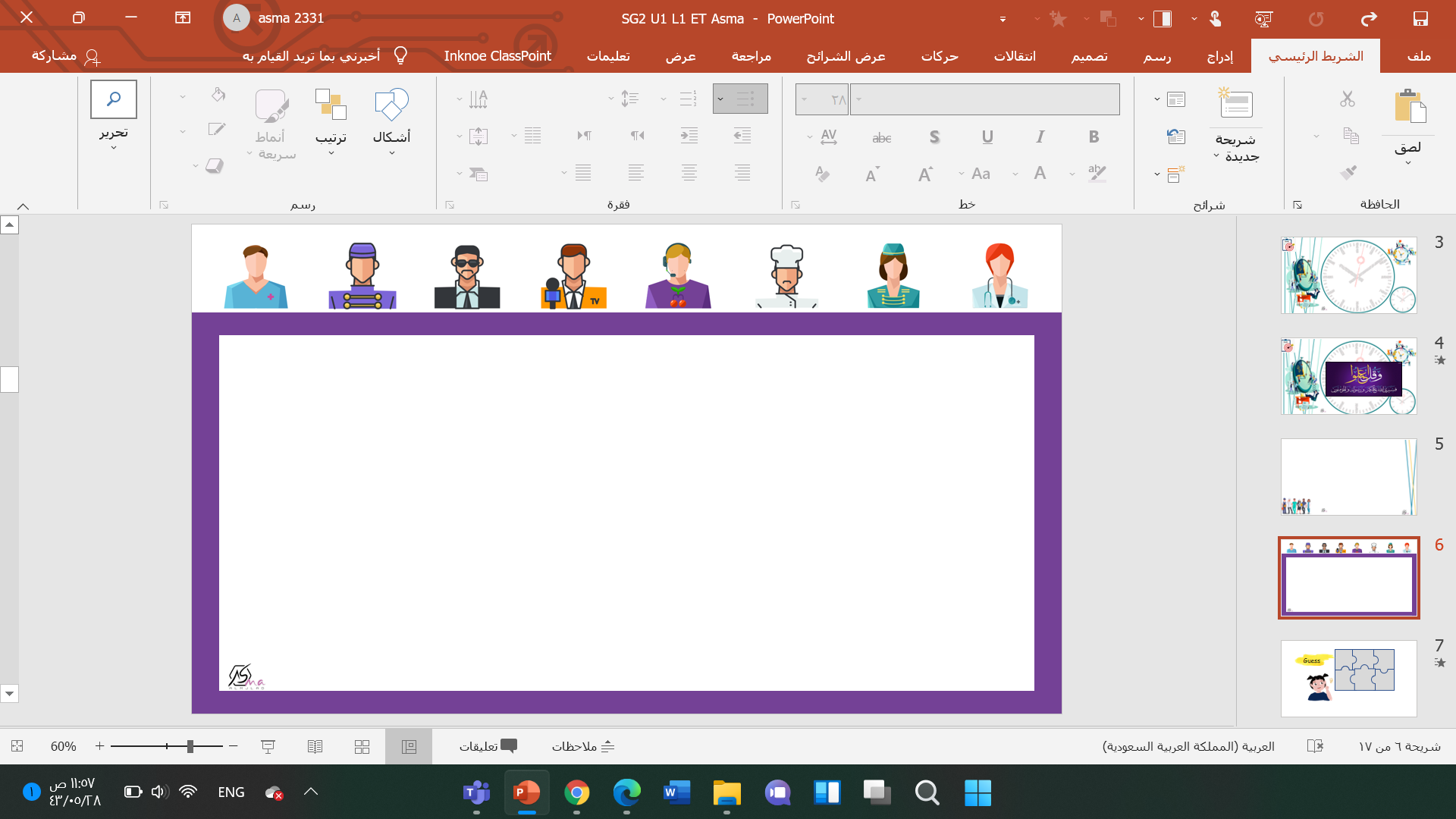 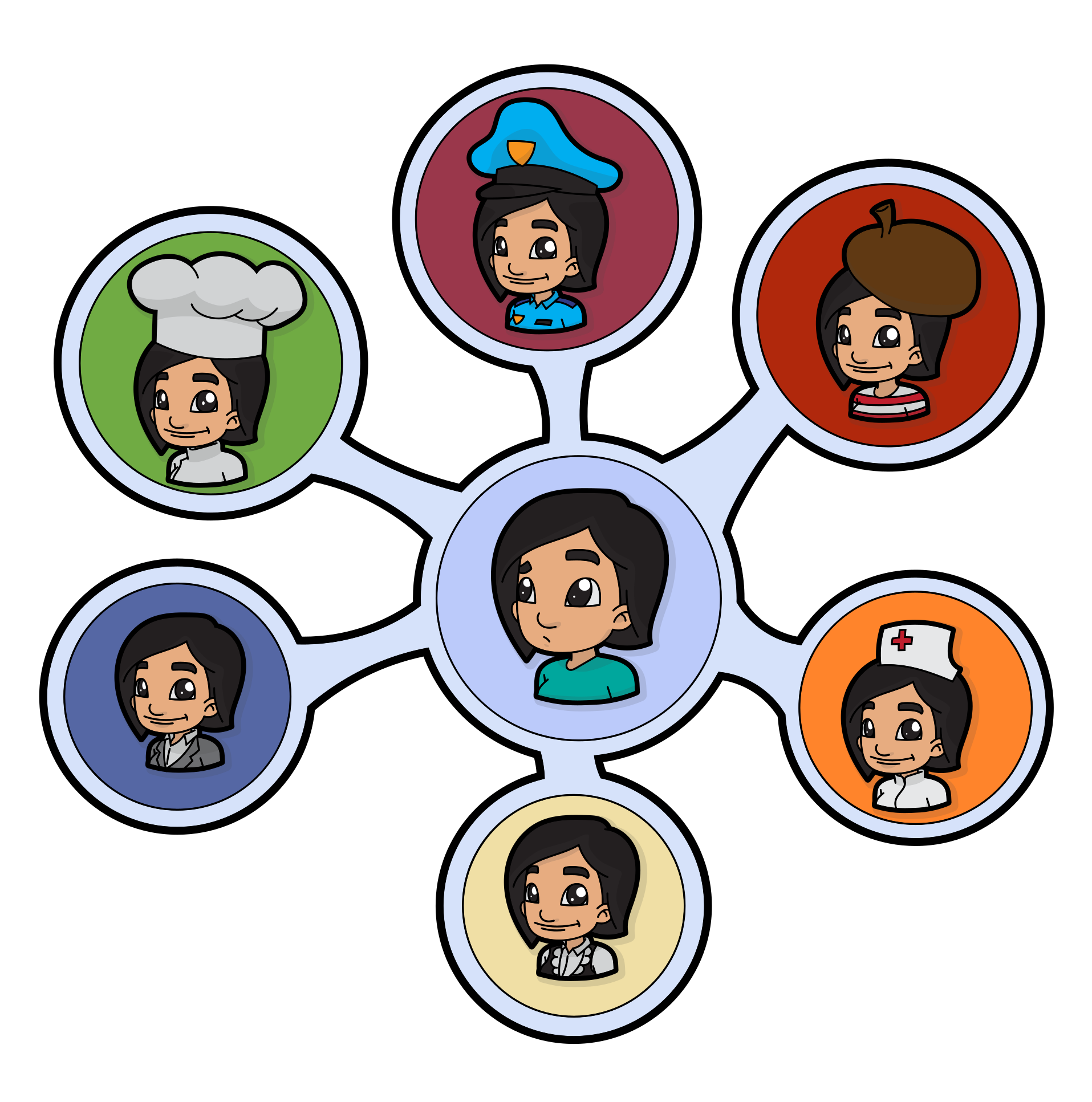 What is your dream job ?
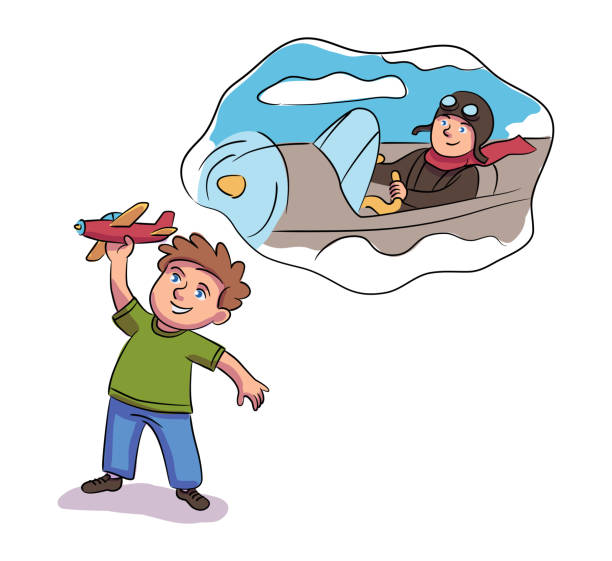 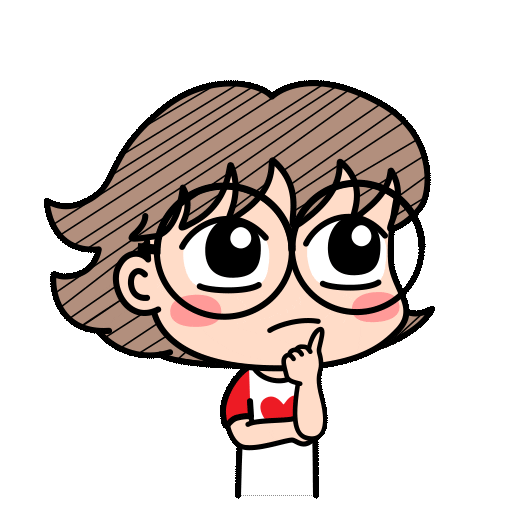 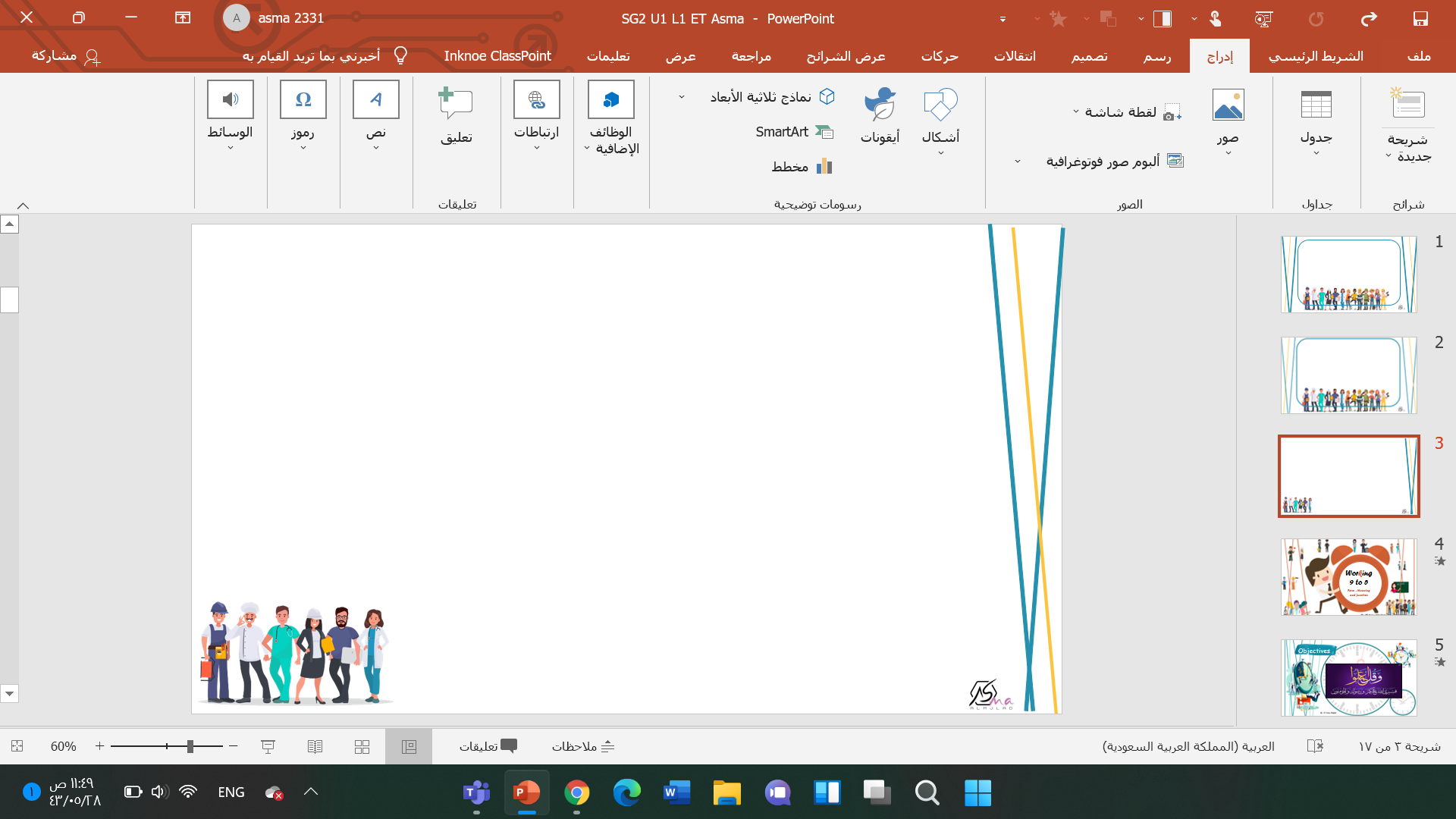 What do I do?
What do you think I like about my job?
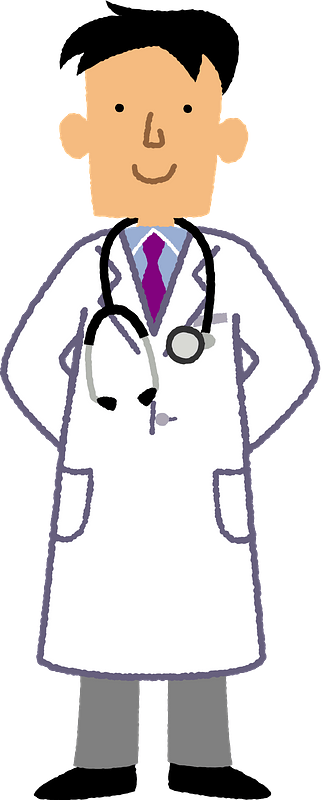 Do I work in a school?
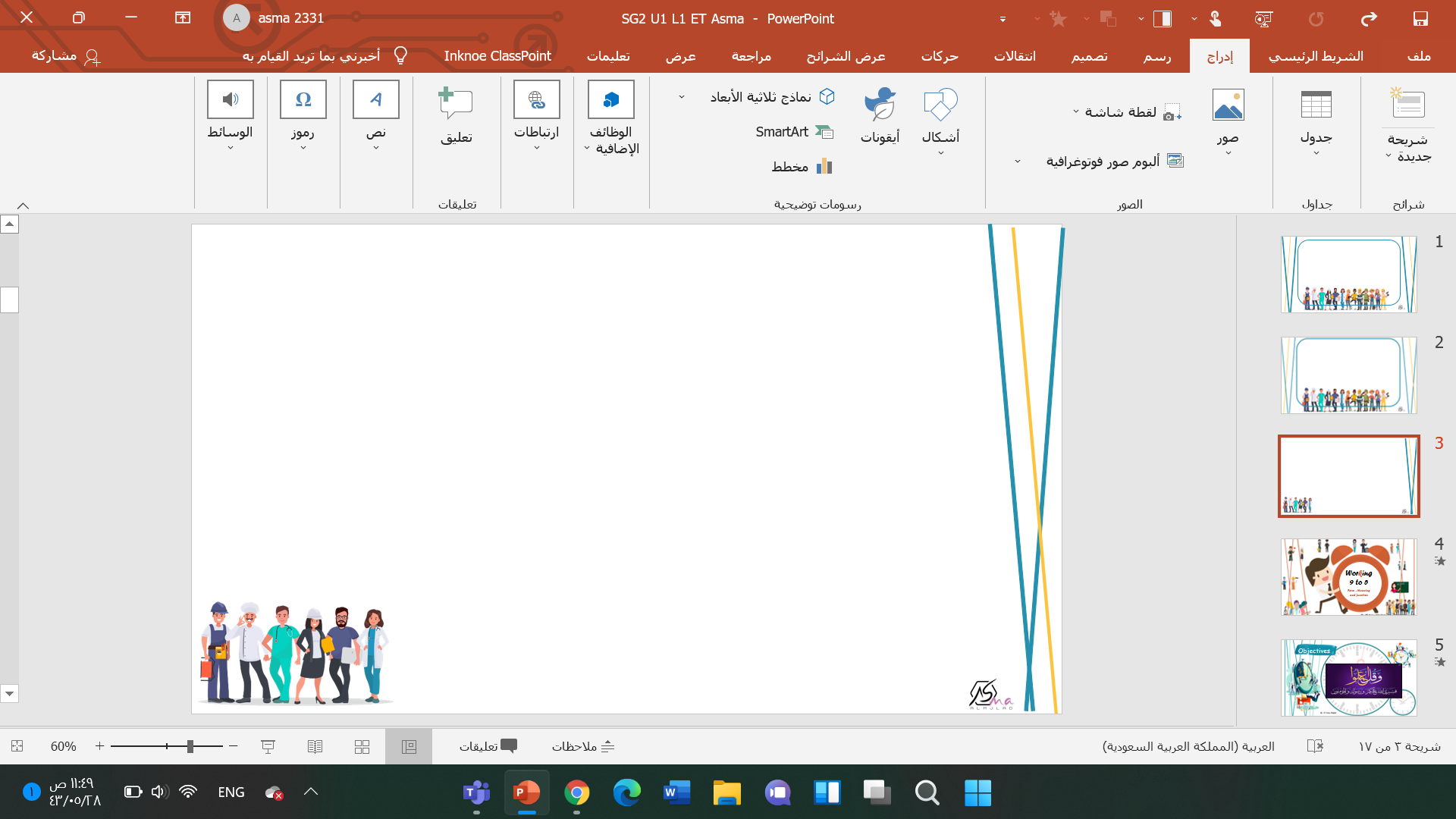 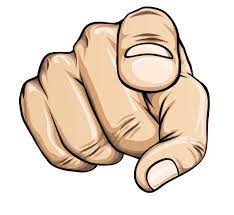 What do you do
What do you want to be in future ?
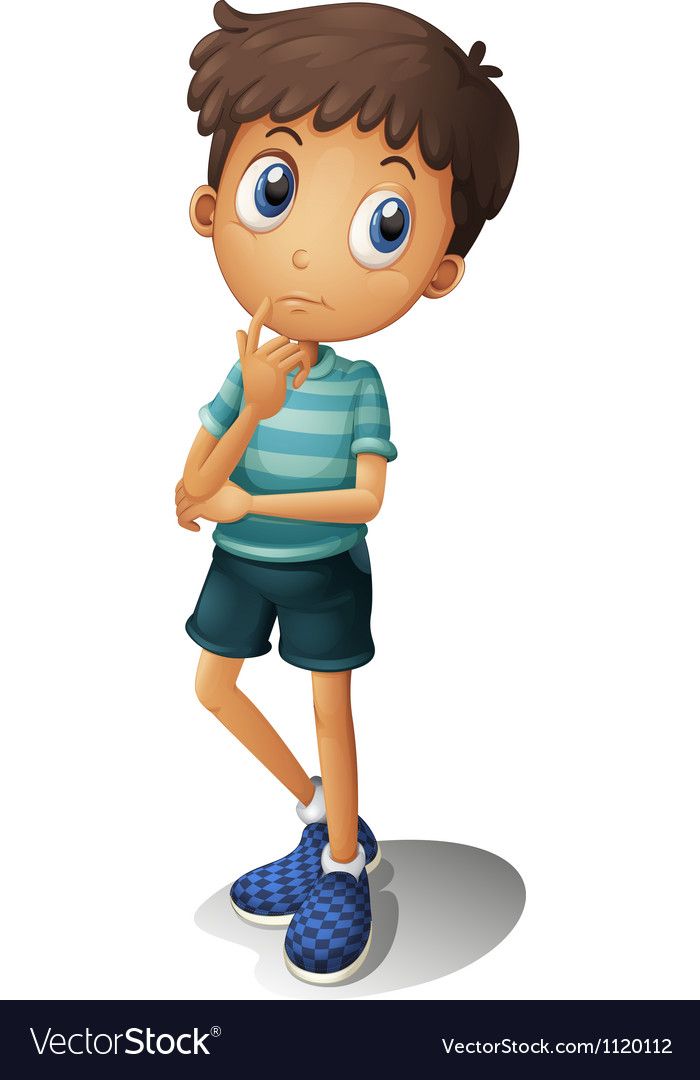 What are things that you  like about this job?
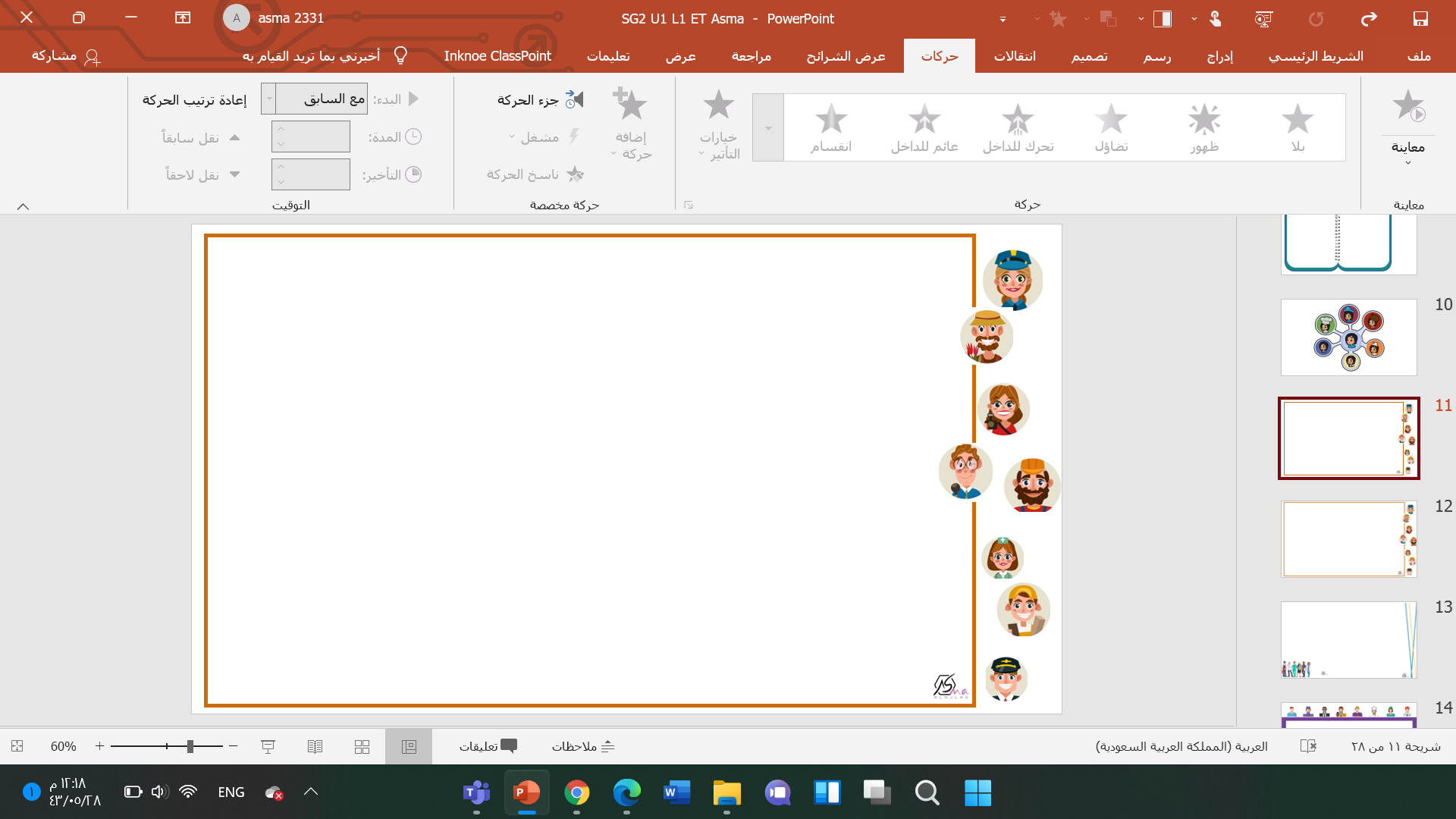 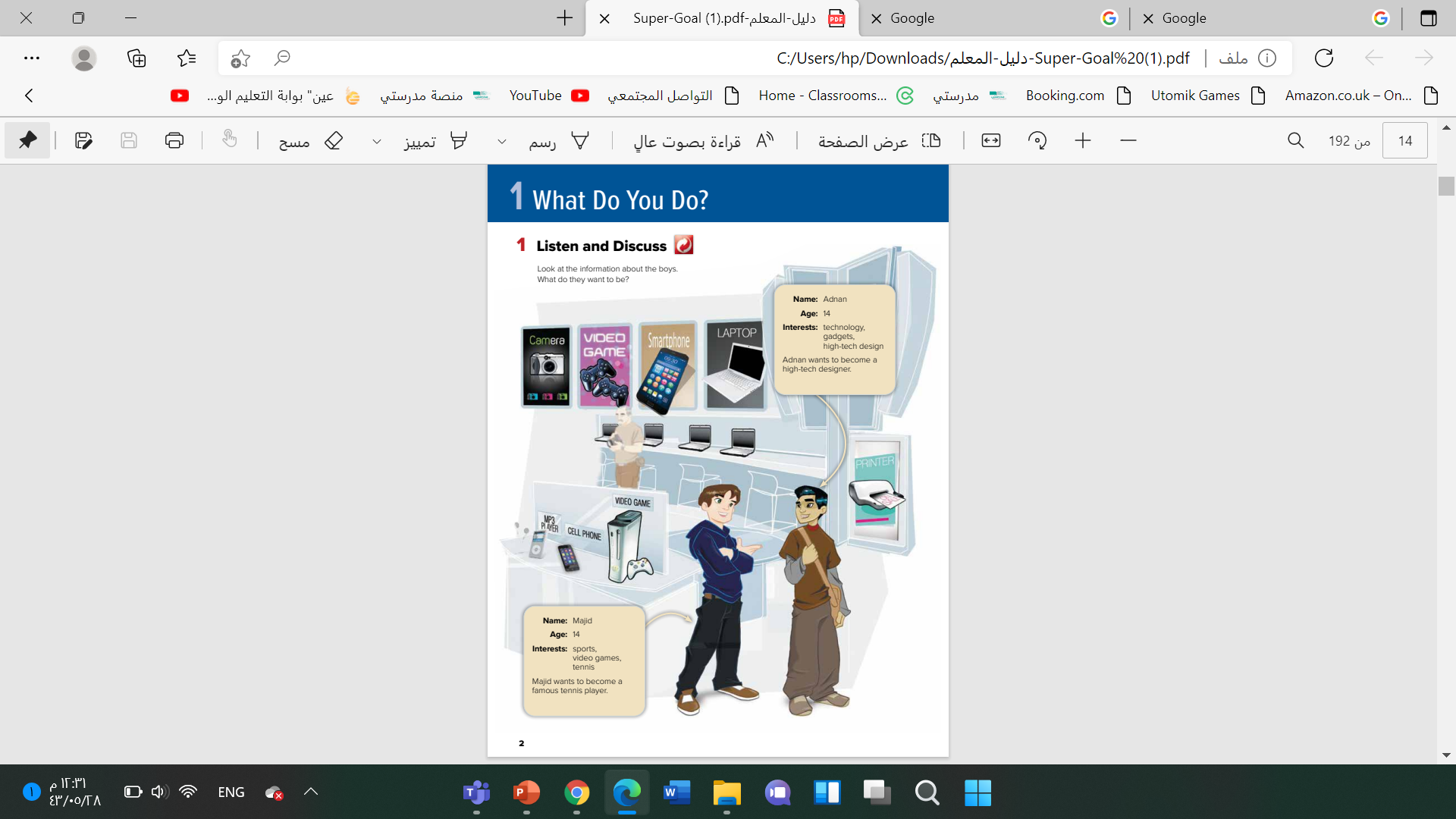 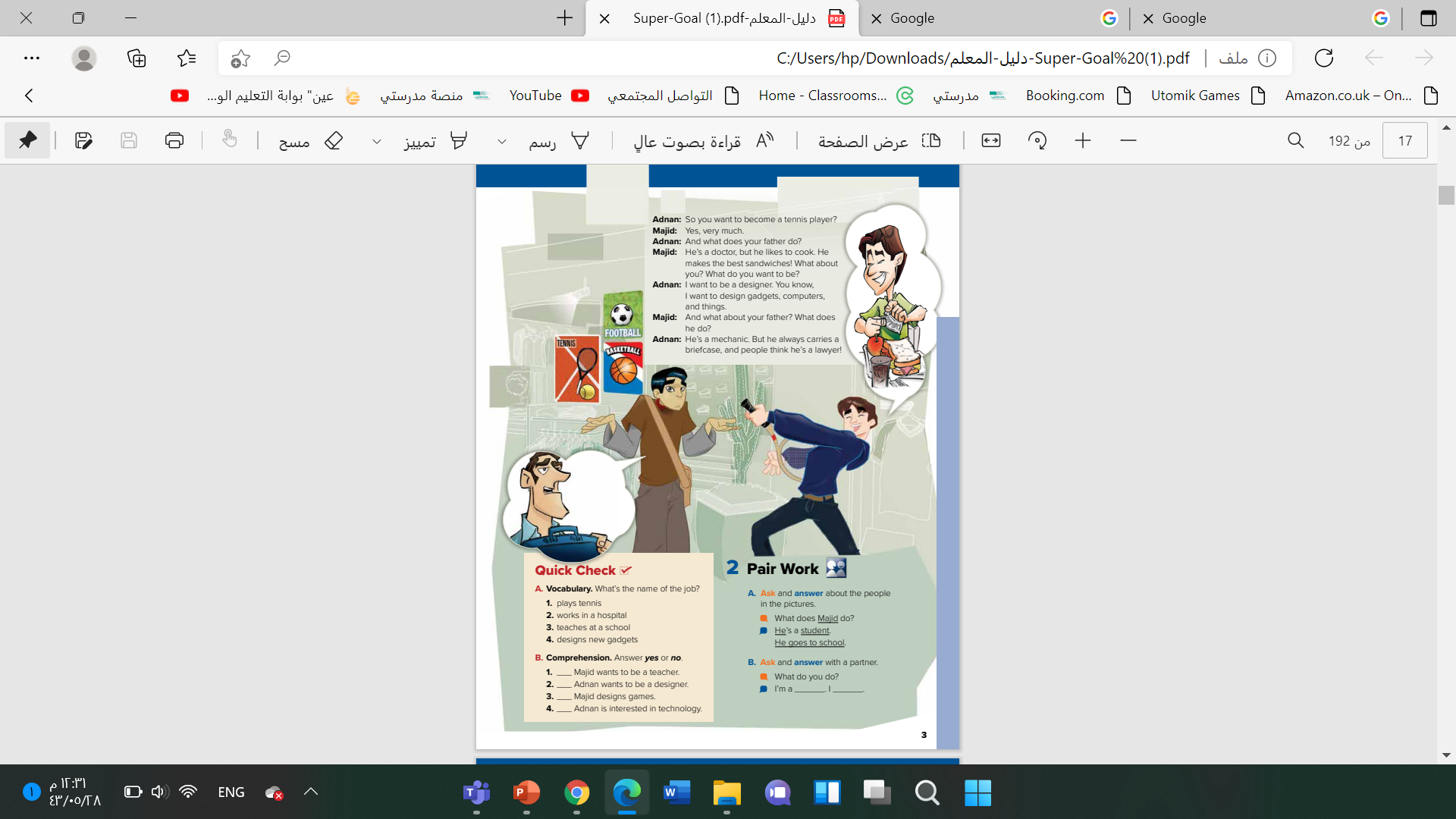 where are  the two boys ?
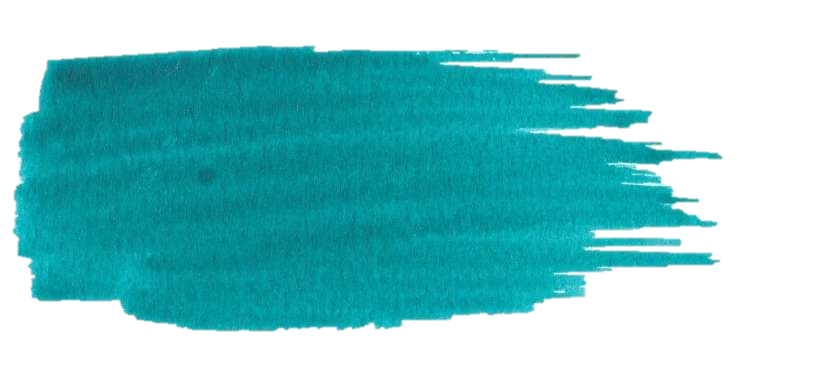 @ page 2+3
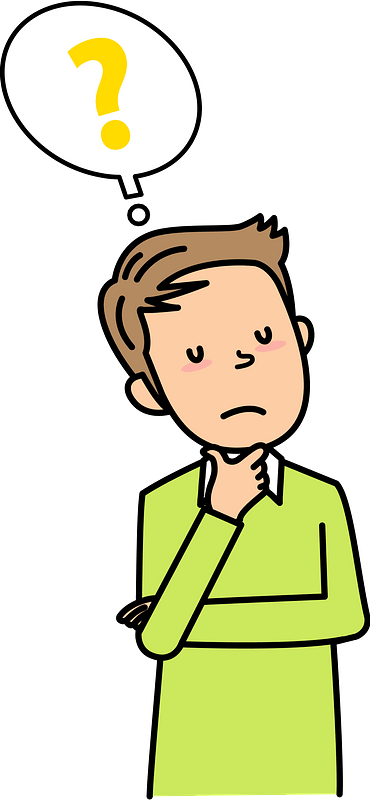 electronic gadgets
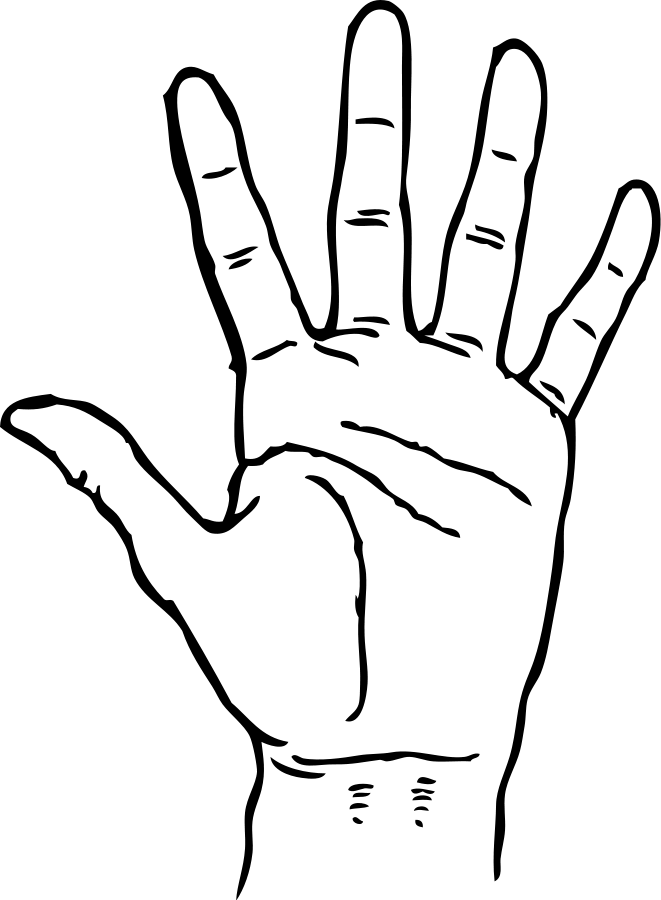 Name some gadgets that you can see.
suggest jobs that such gadgets are used.
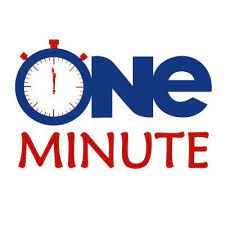 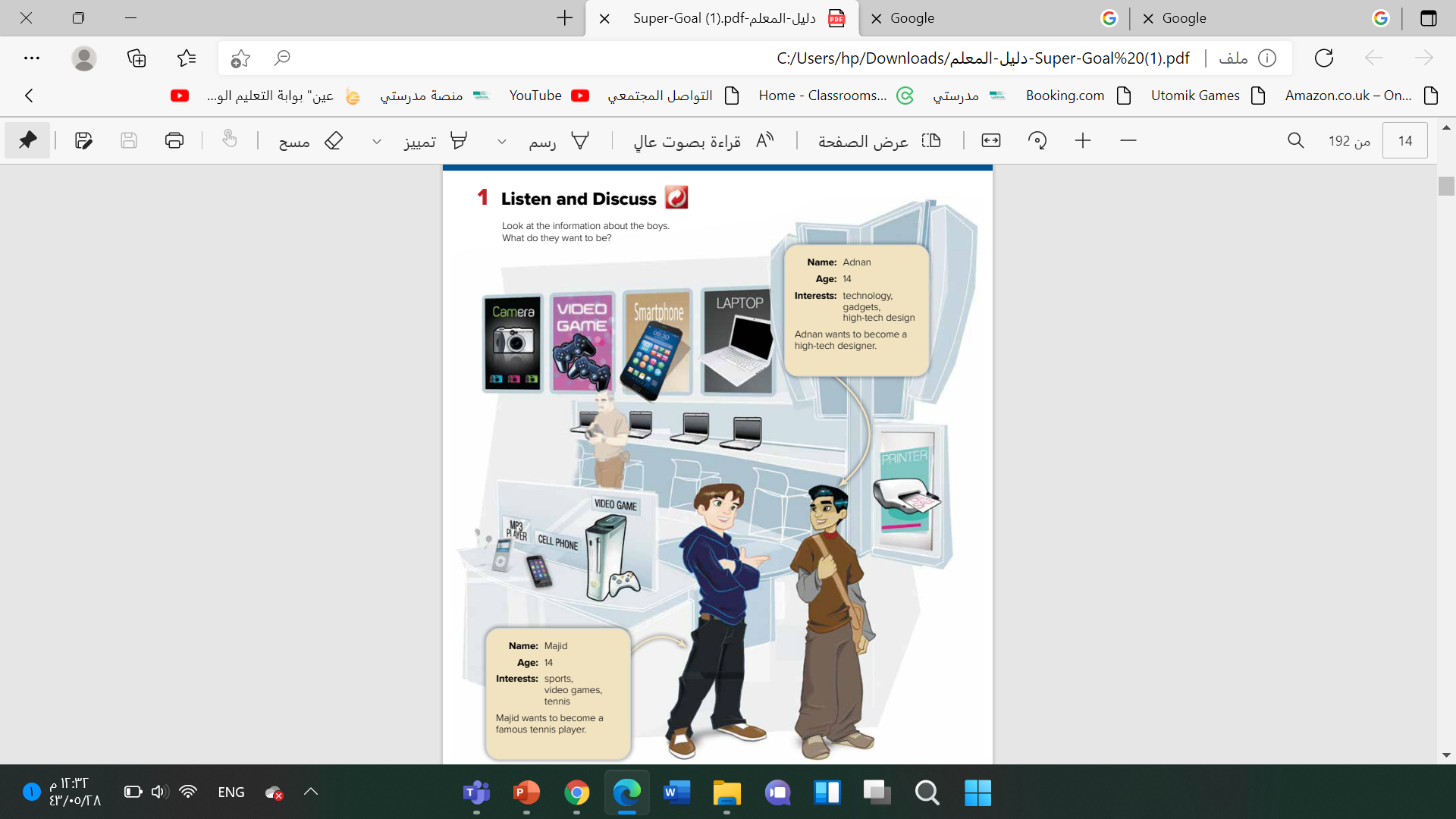 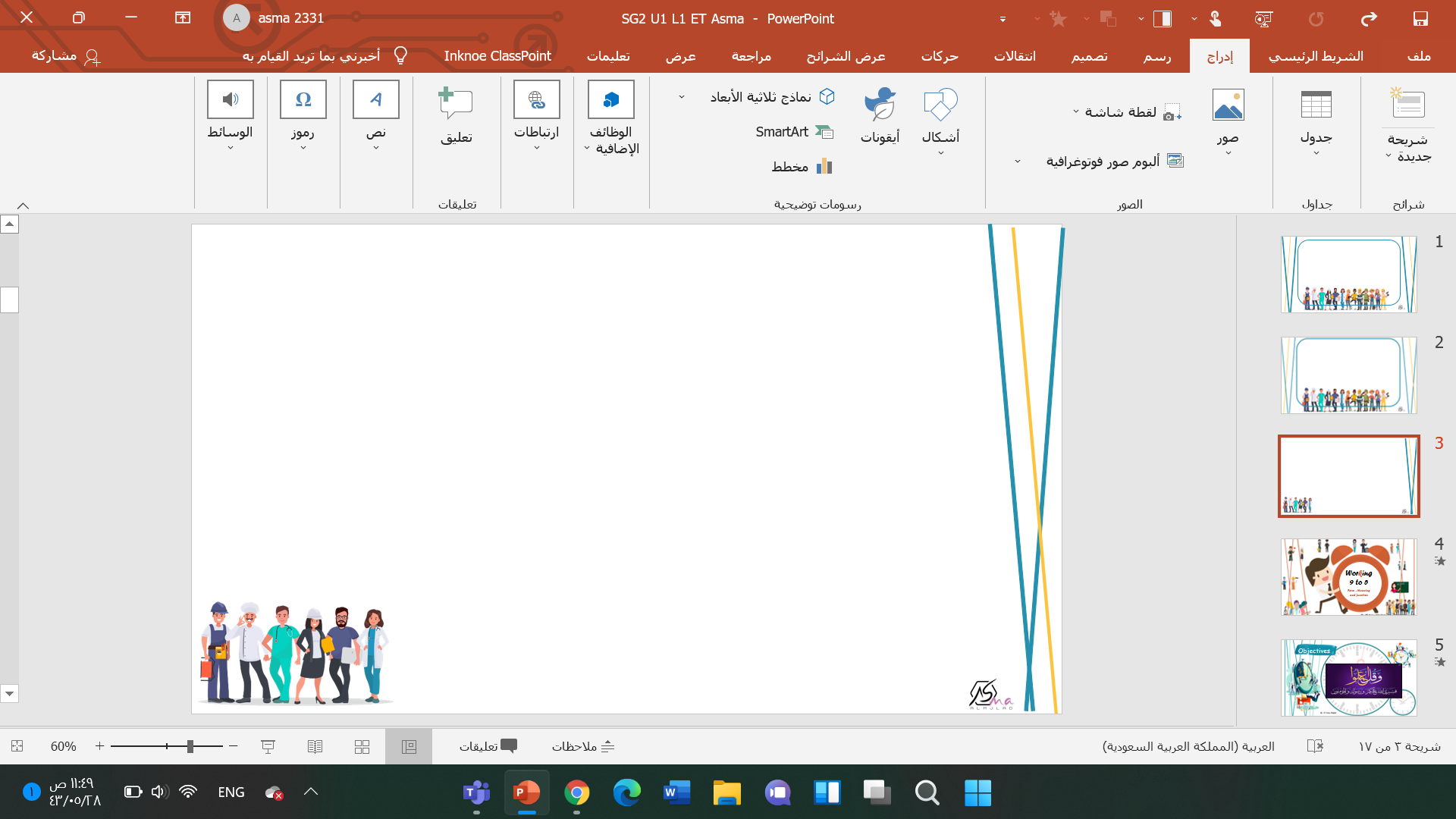 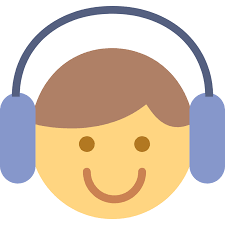 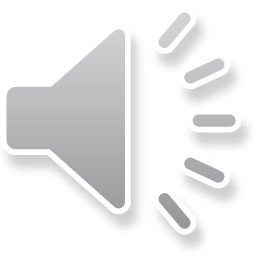 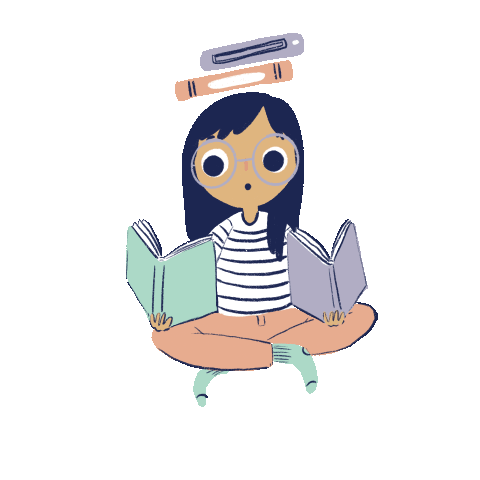 What do they want to be?
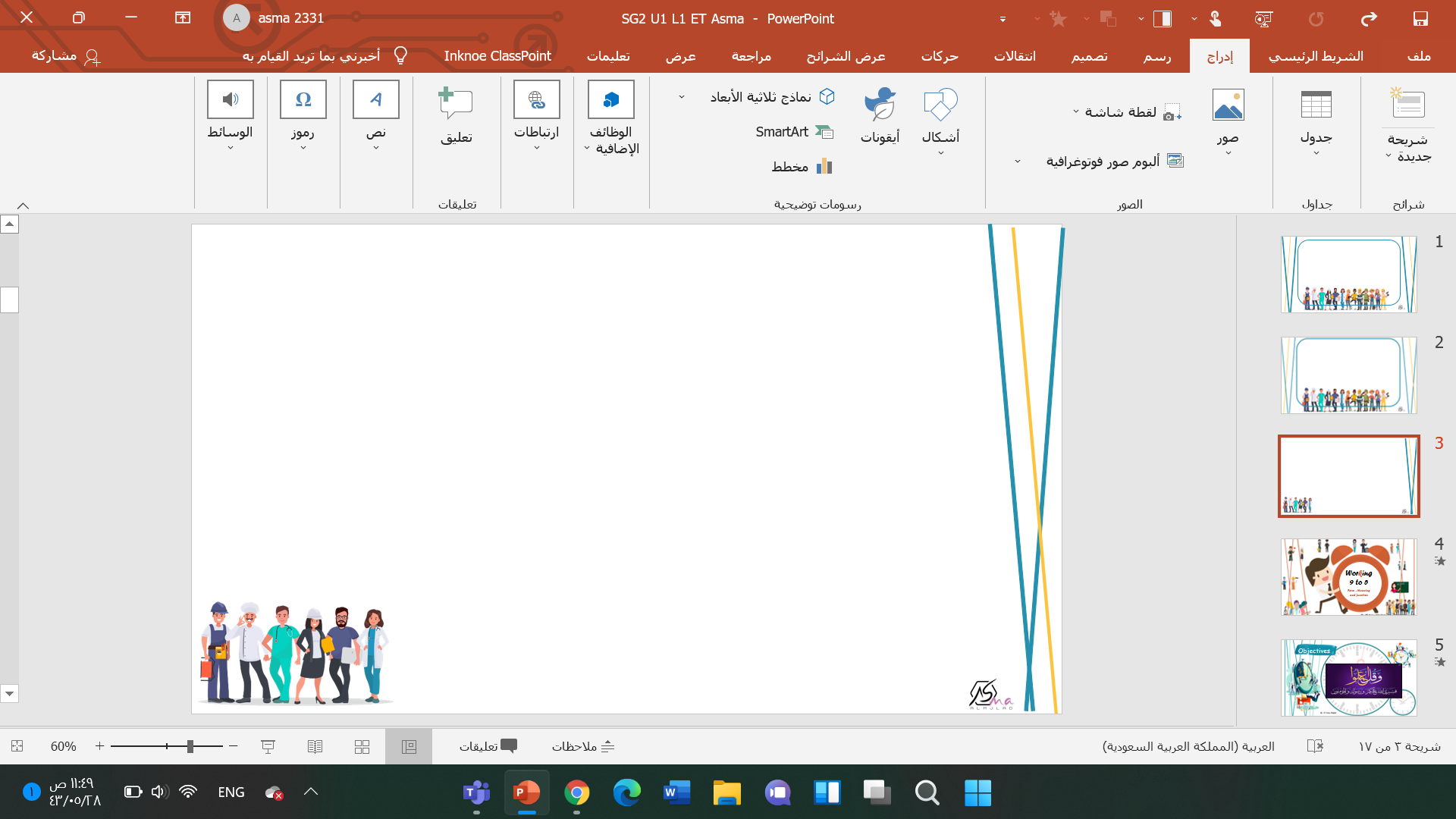 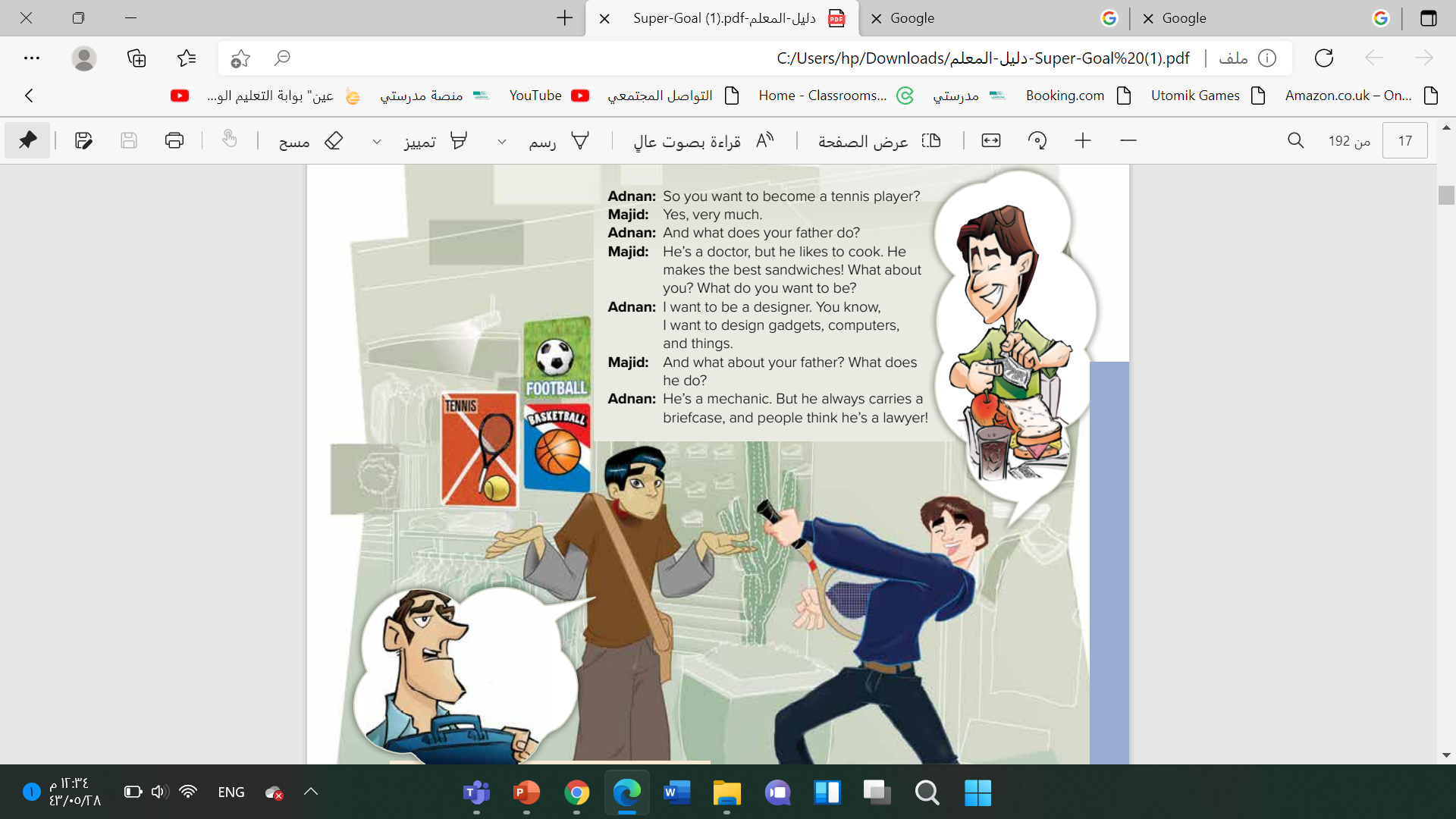 Is Majid’s father a cook?
What is Majid’s father do ?
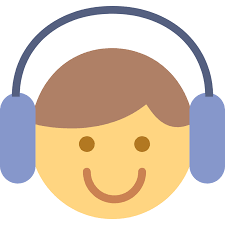 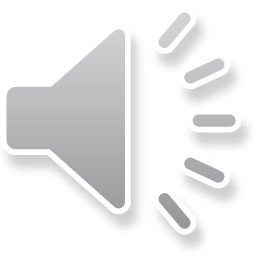 Is Adnan’s father a lawyer?
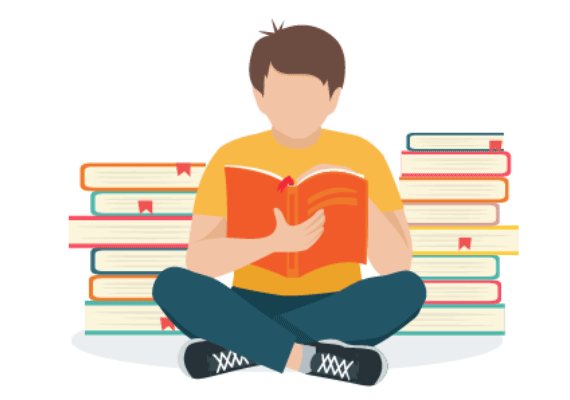 What is Adnan ‘s father do?
Why do people think he's a lawyer?
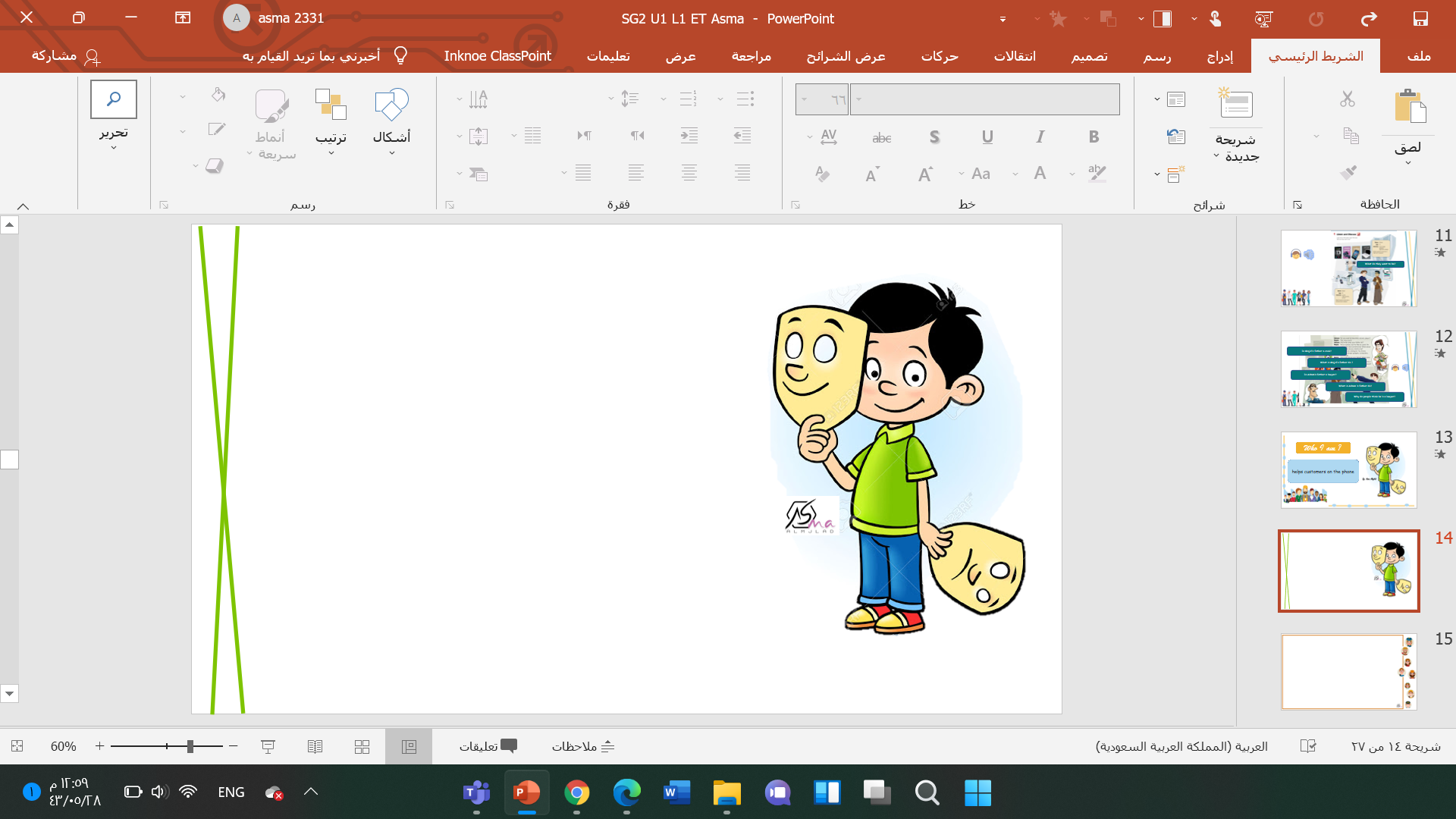 Who I am ?
Play tennis
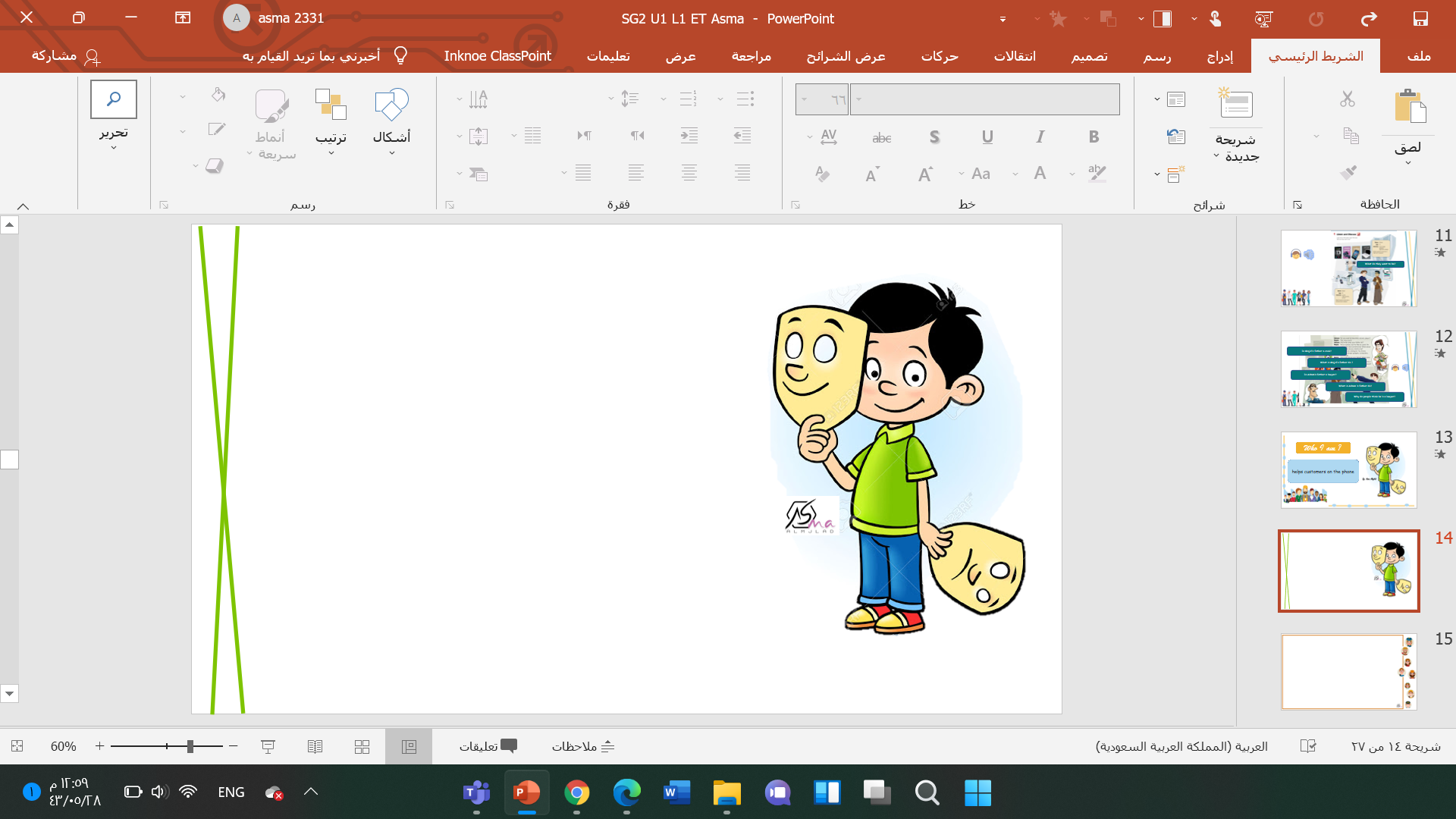 Who I am ?
Works in a hospital
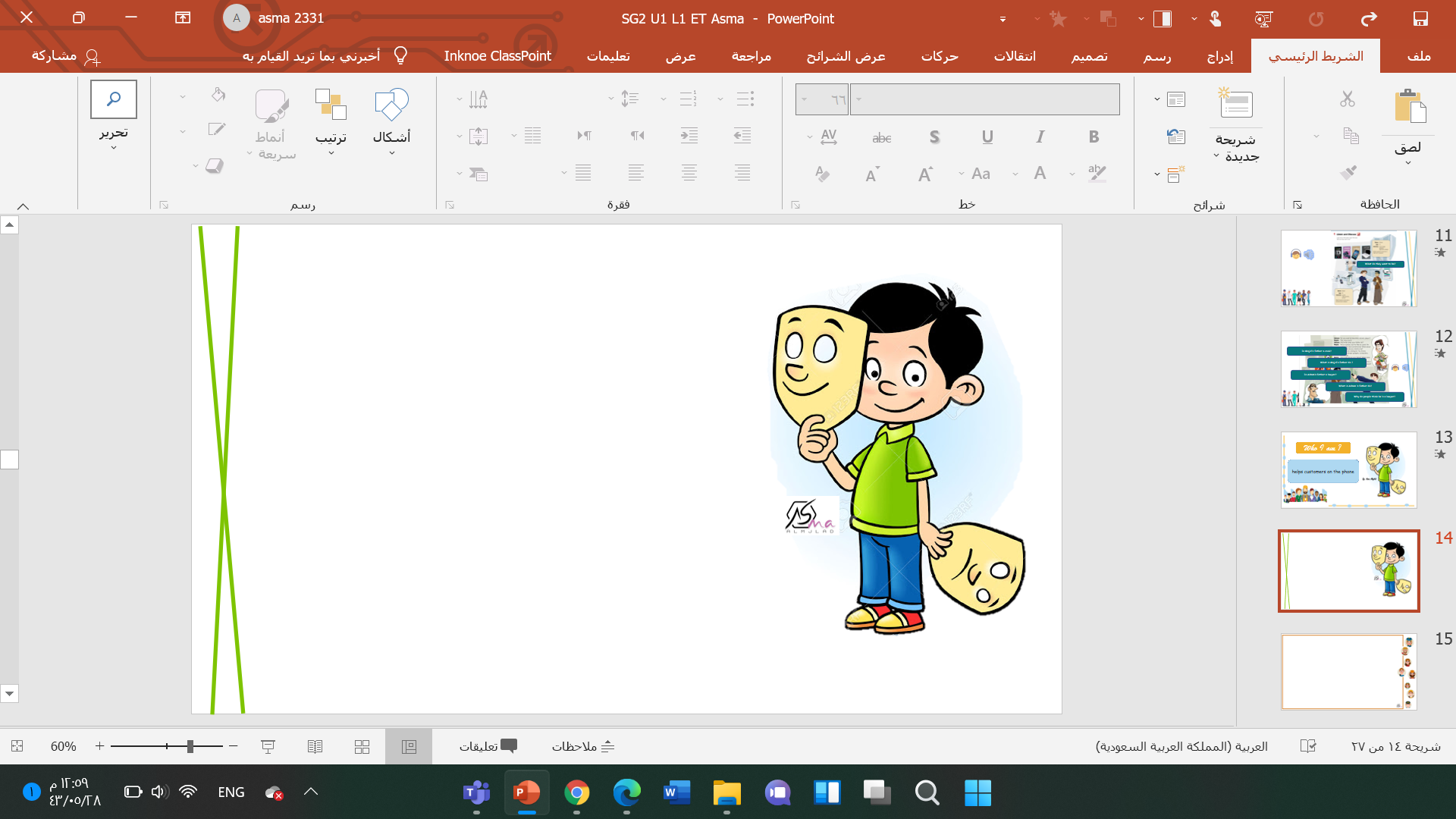 Who I am ?
Teaches at a school
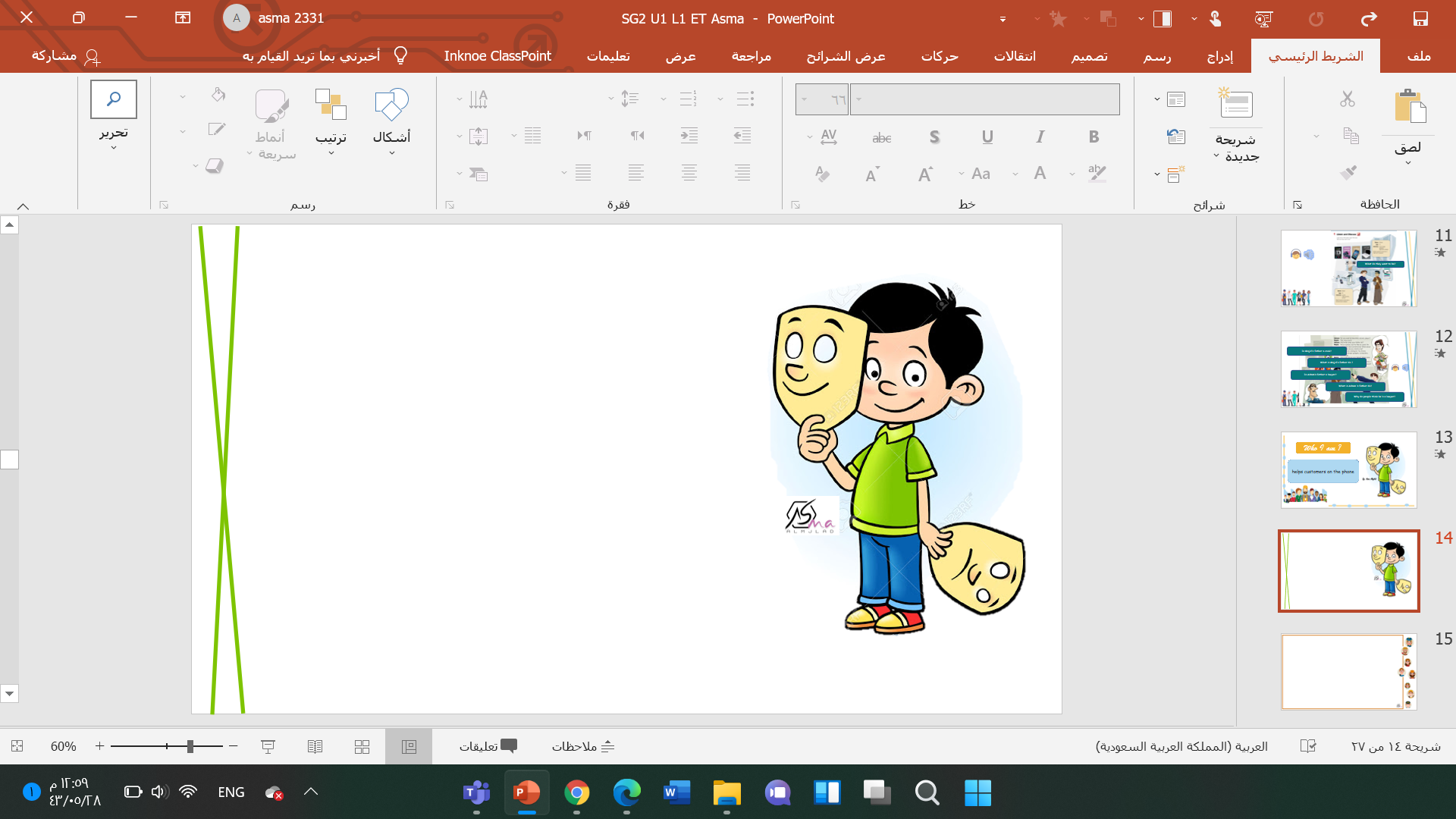 Who I am ?
Designs new gadgets
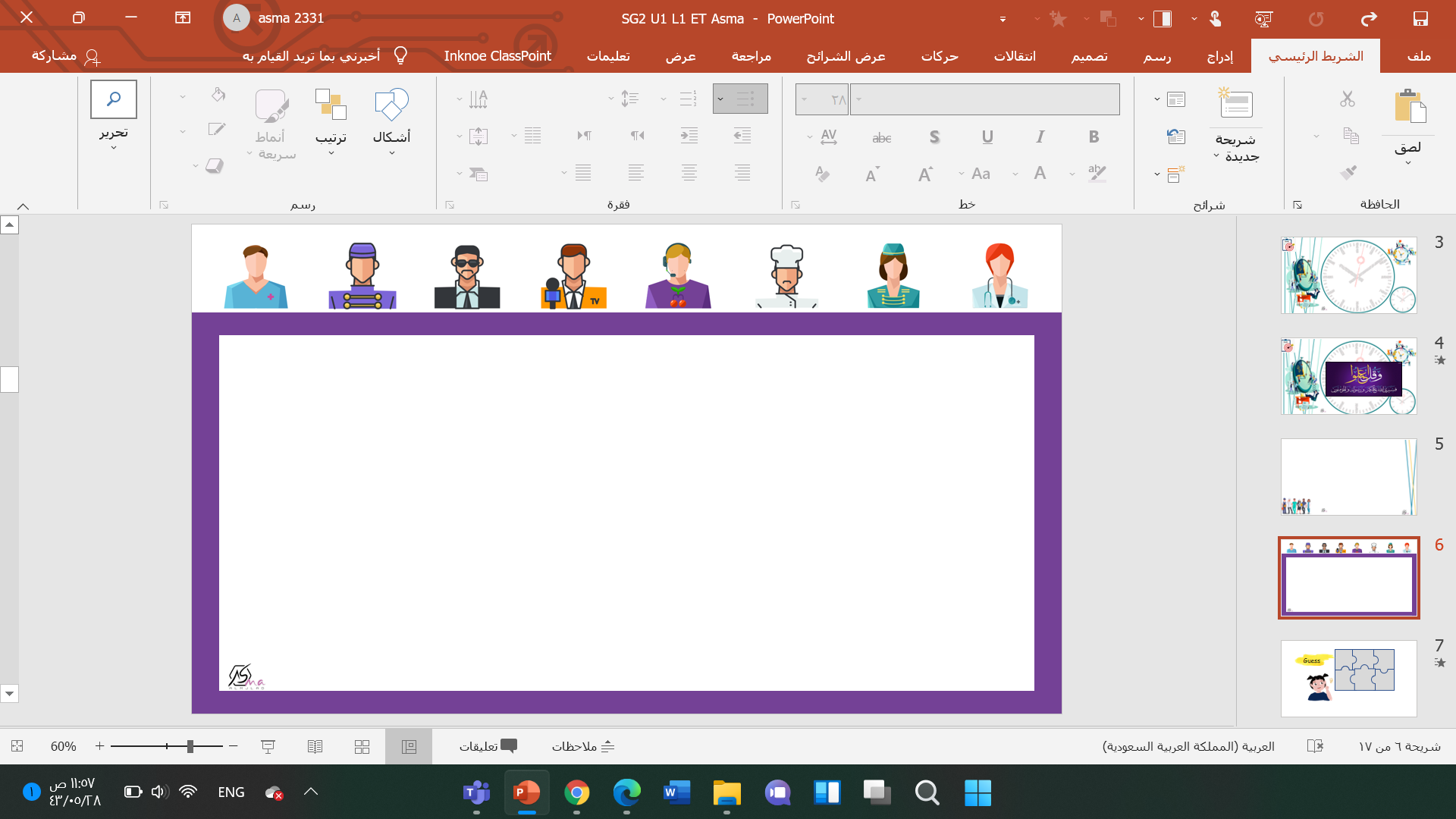 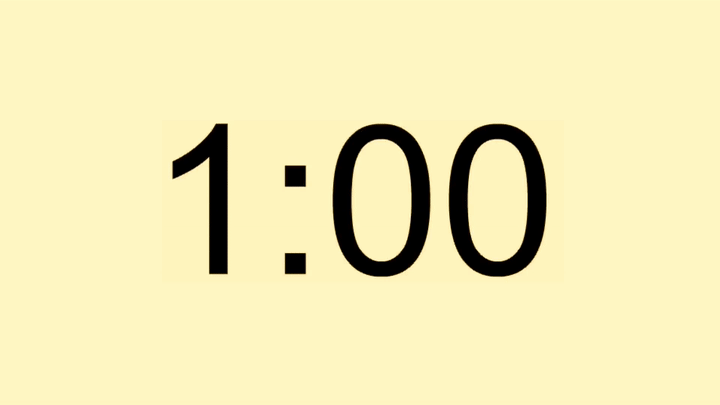 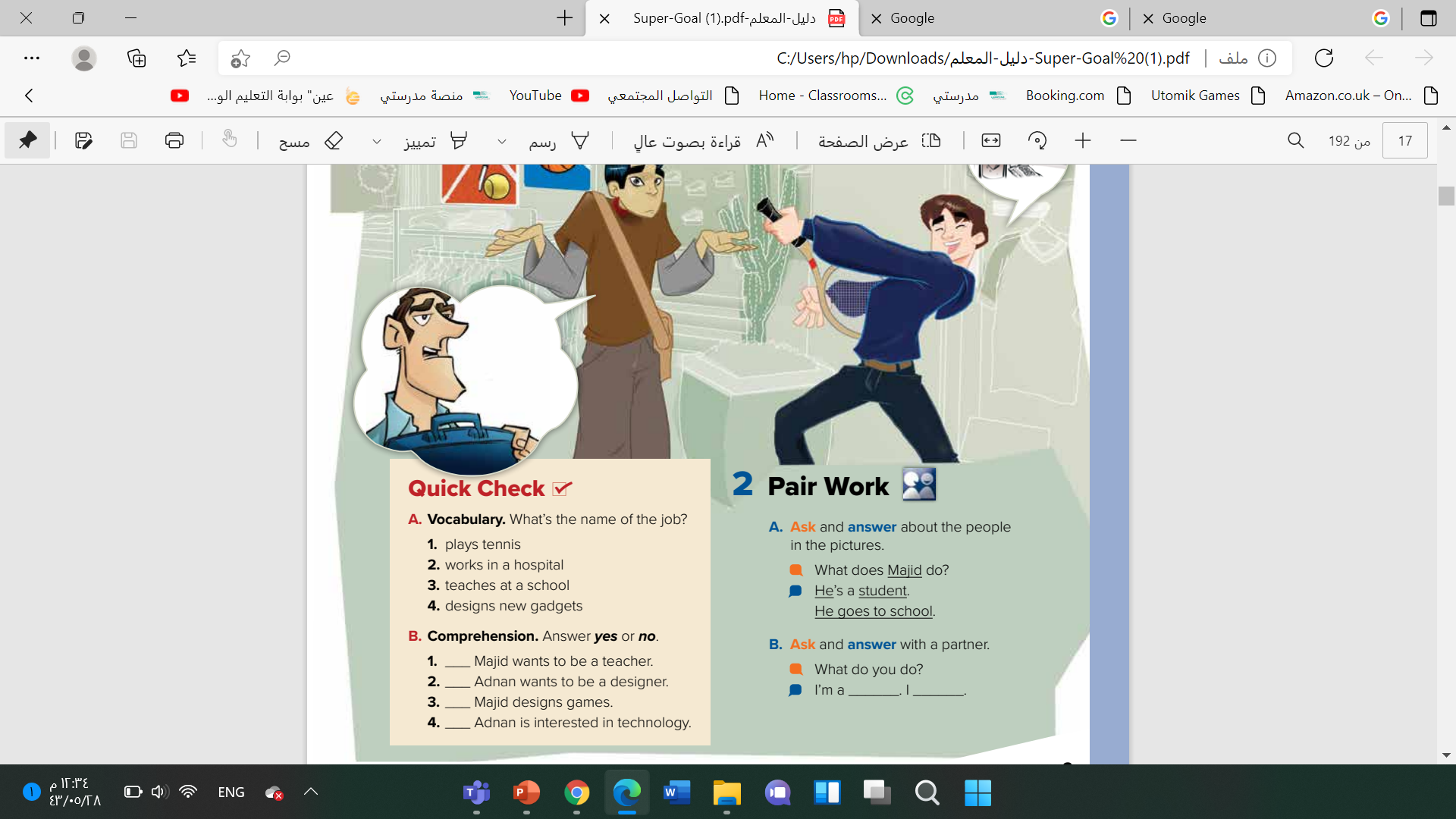 Tennis player
Doctor\ nurse
teacher
high-tech designer
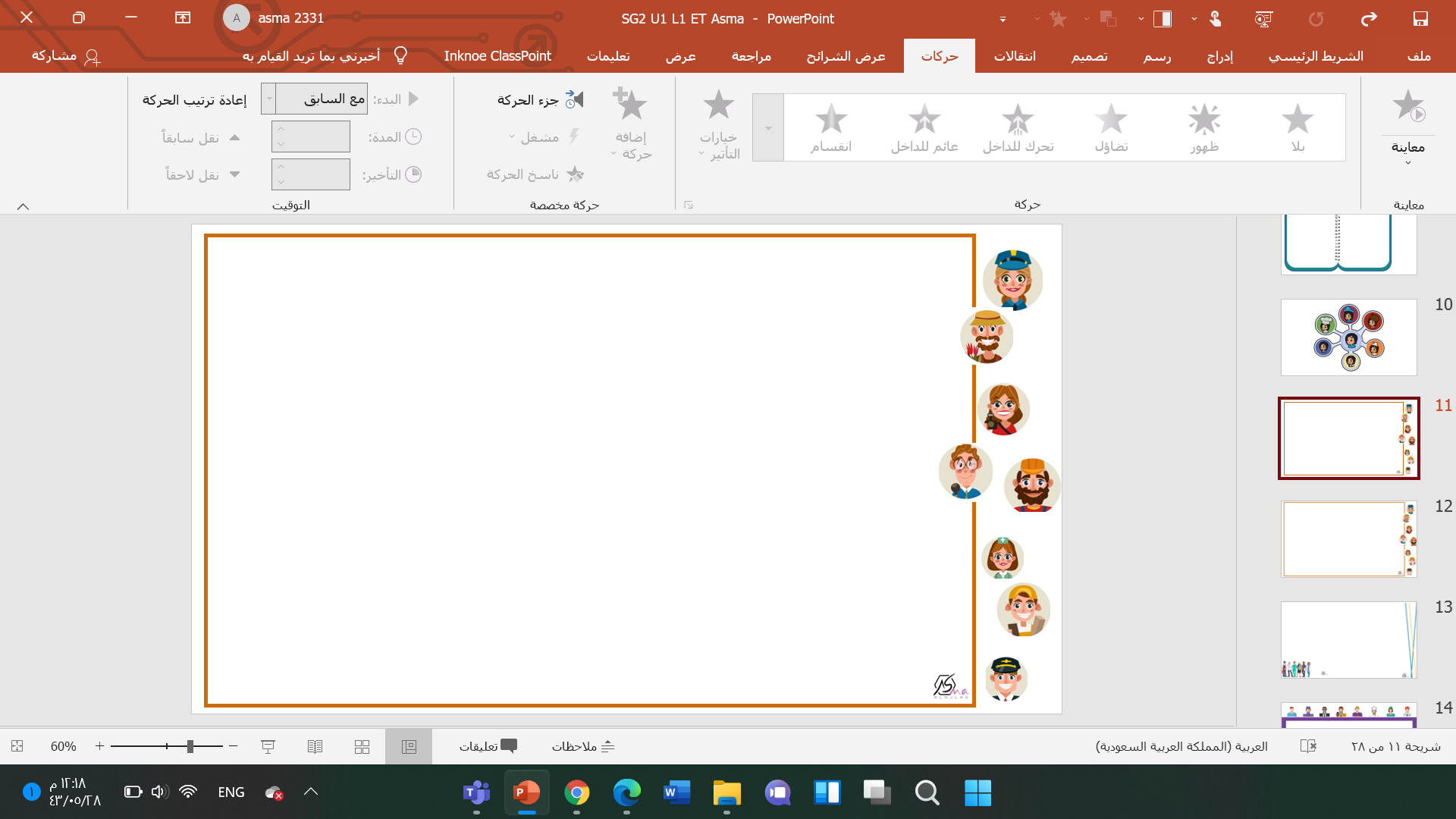 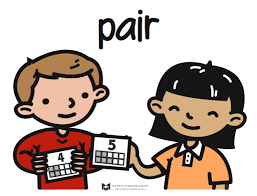 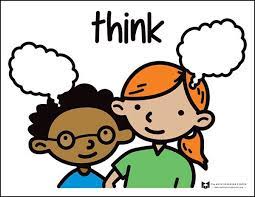 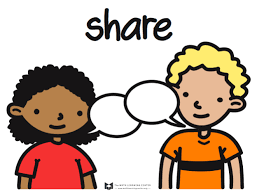 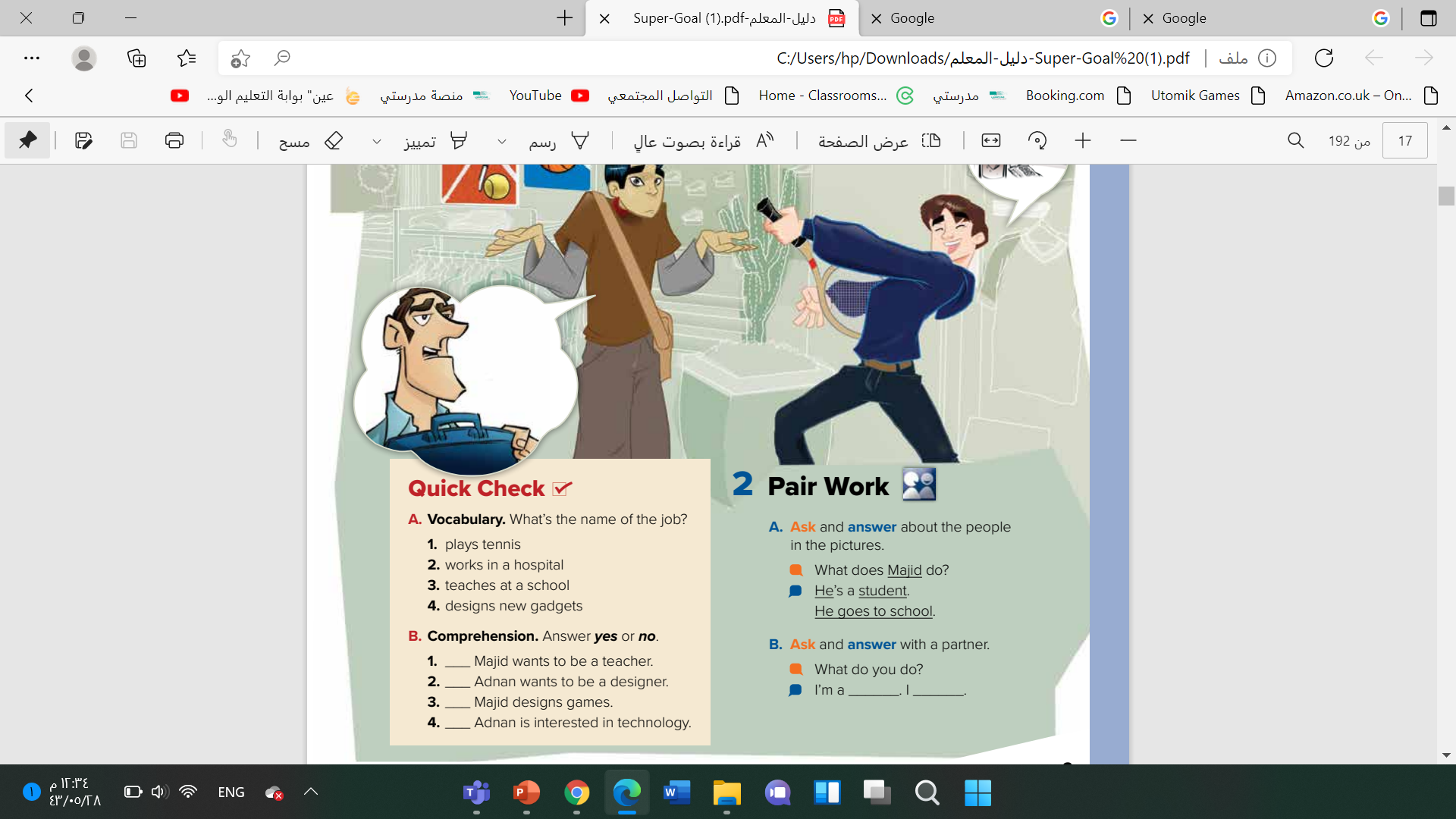 no
yes
no
yes
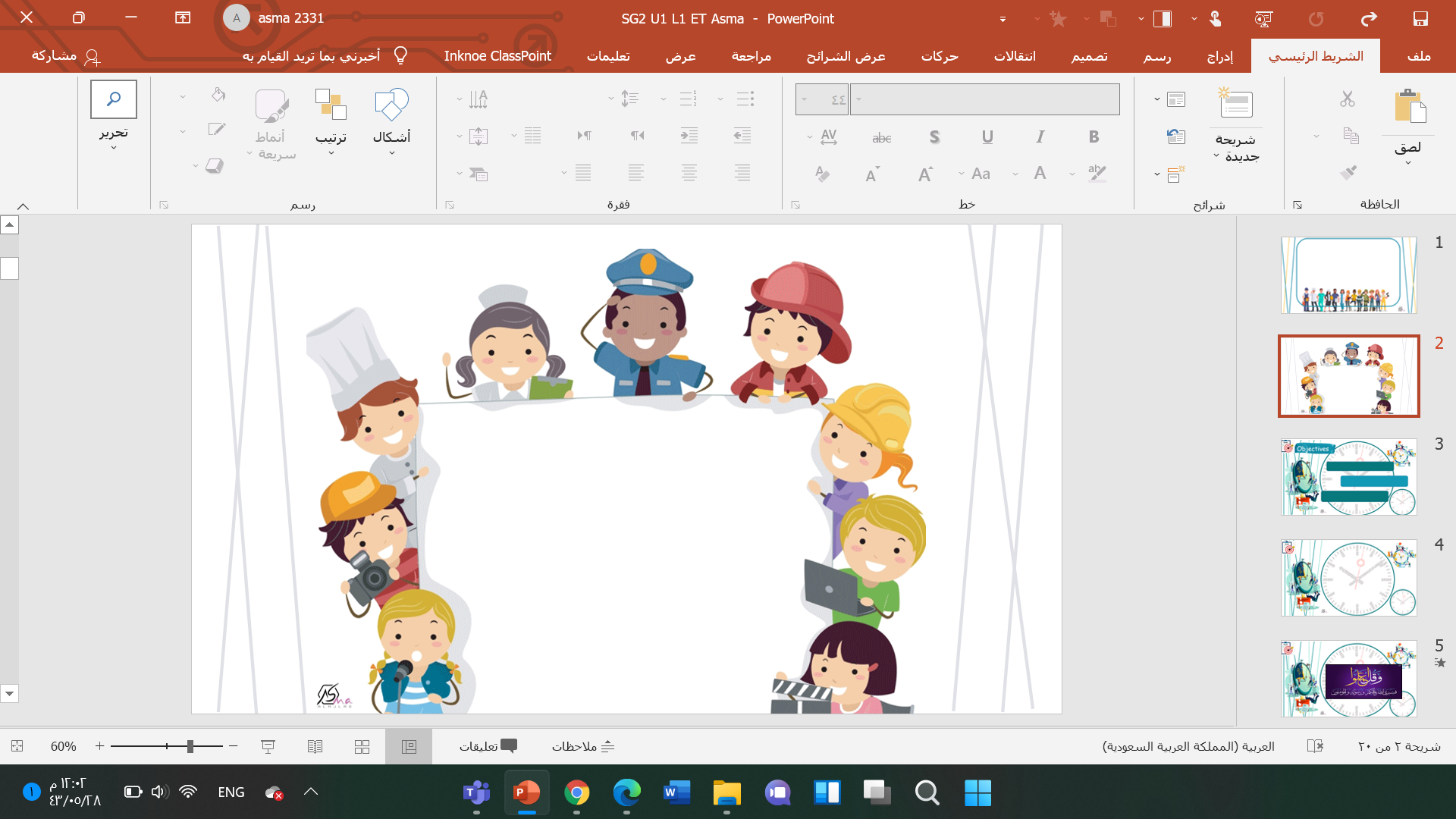 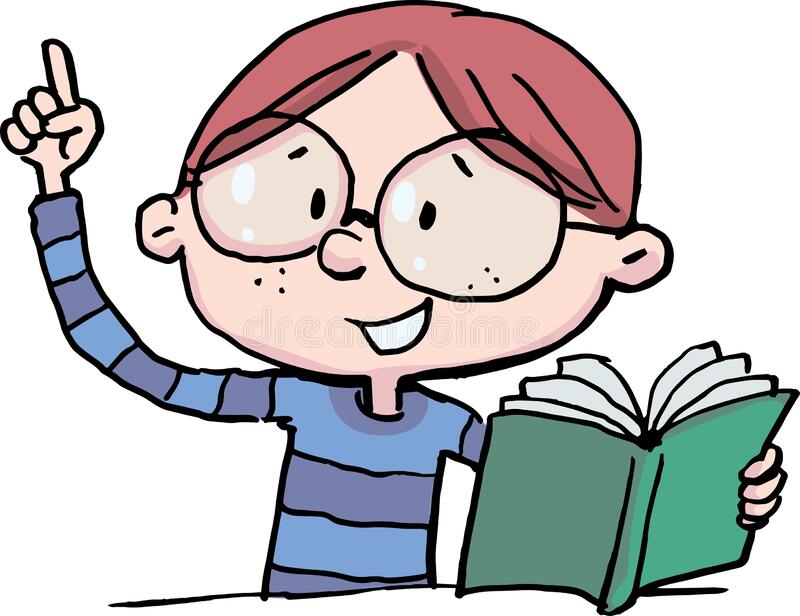 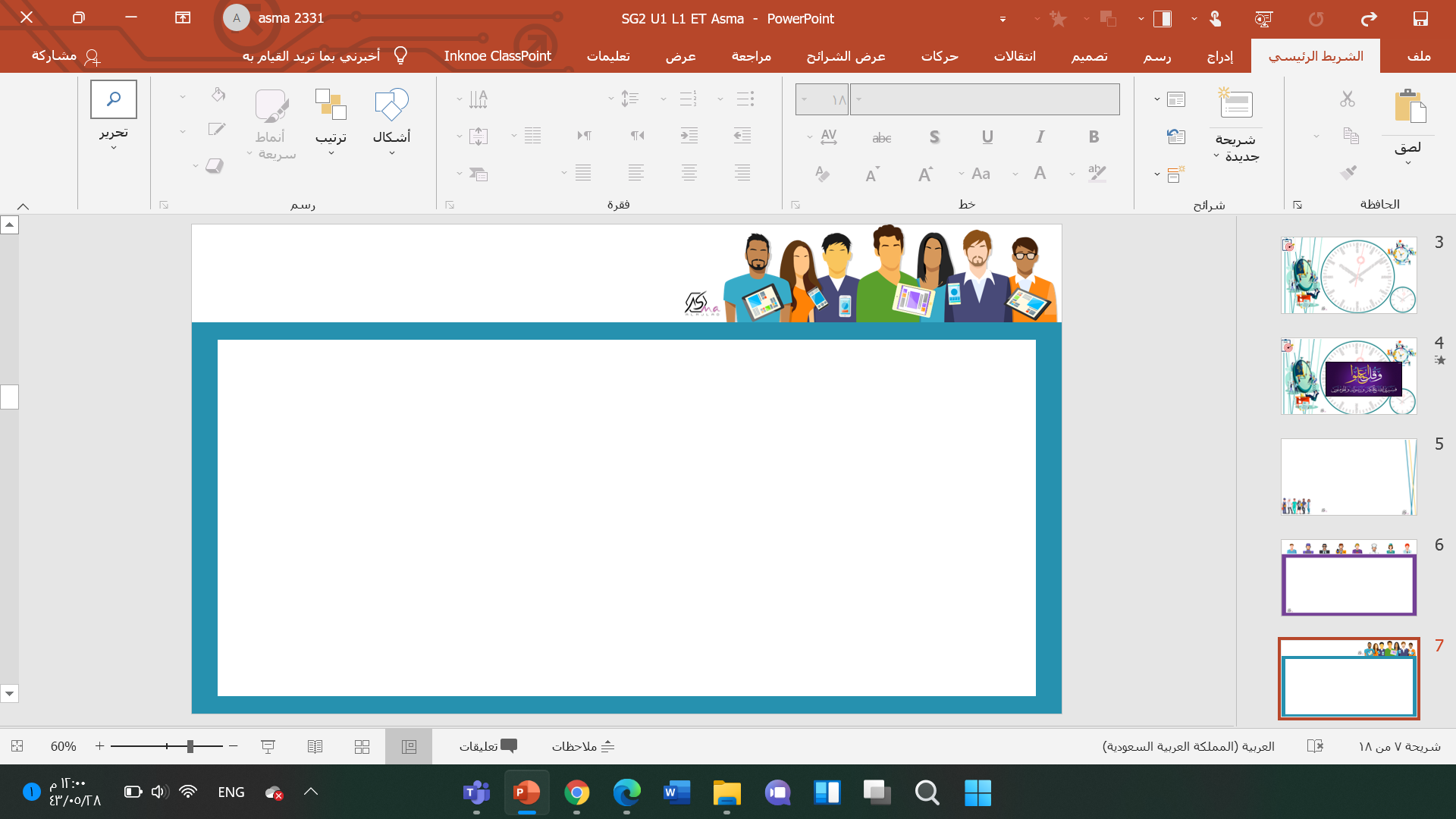 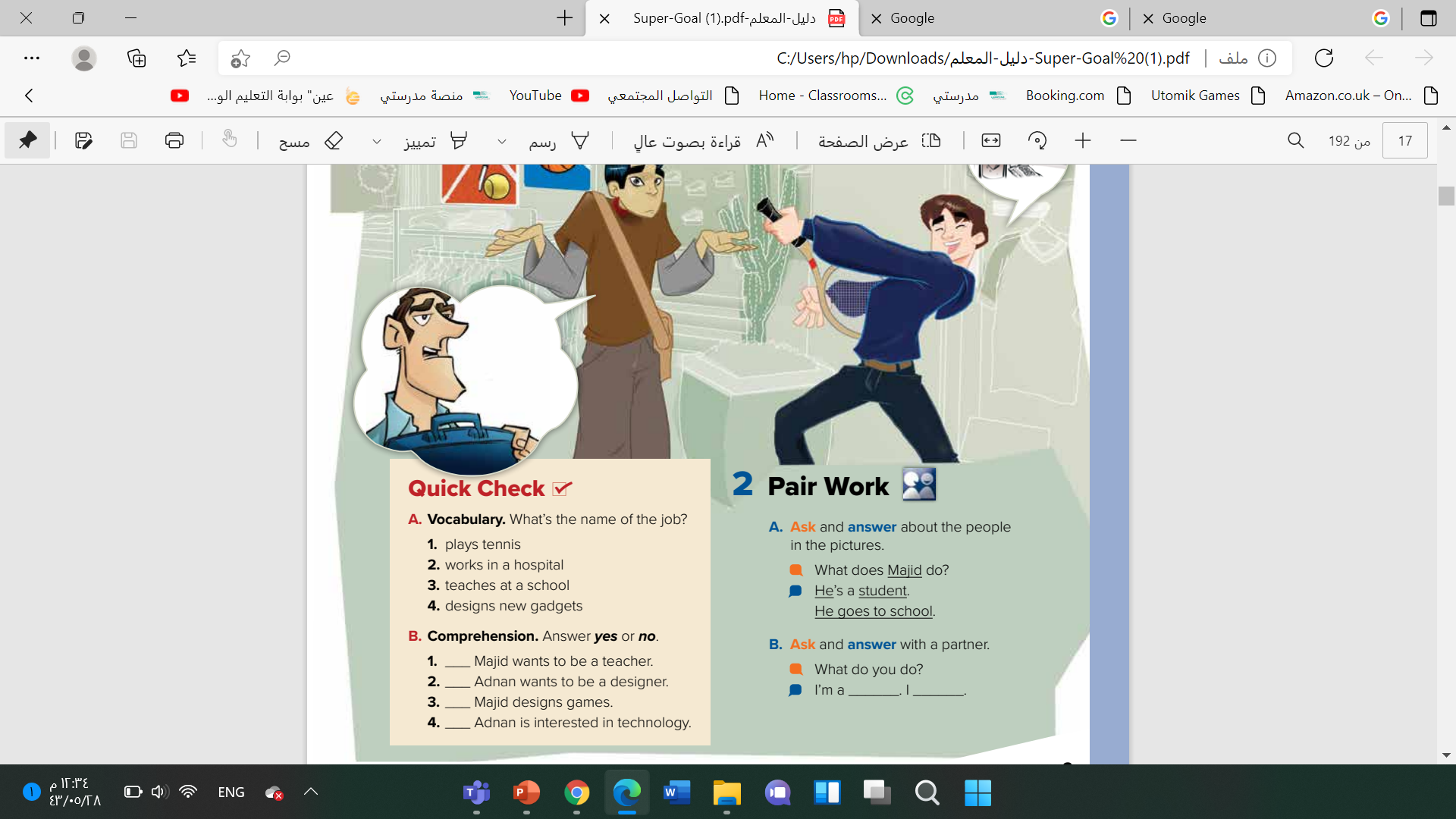 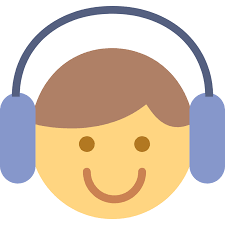 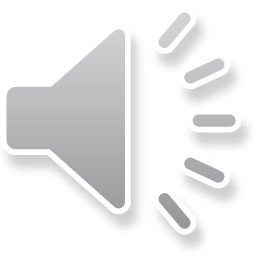 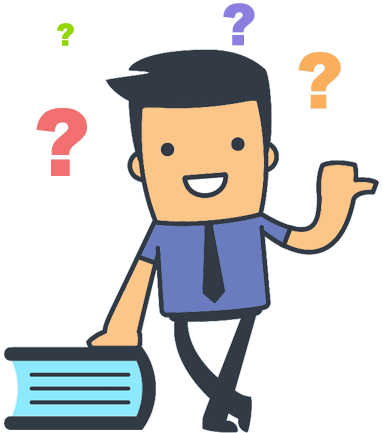 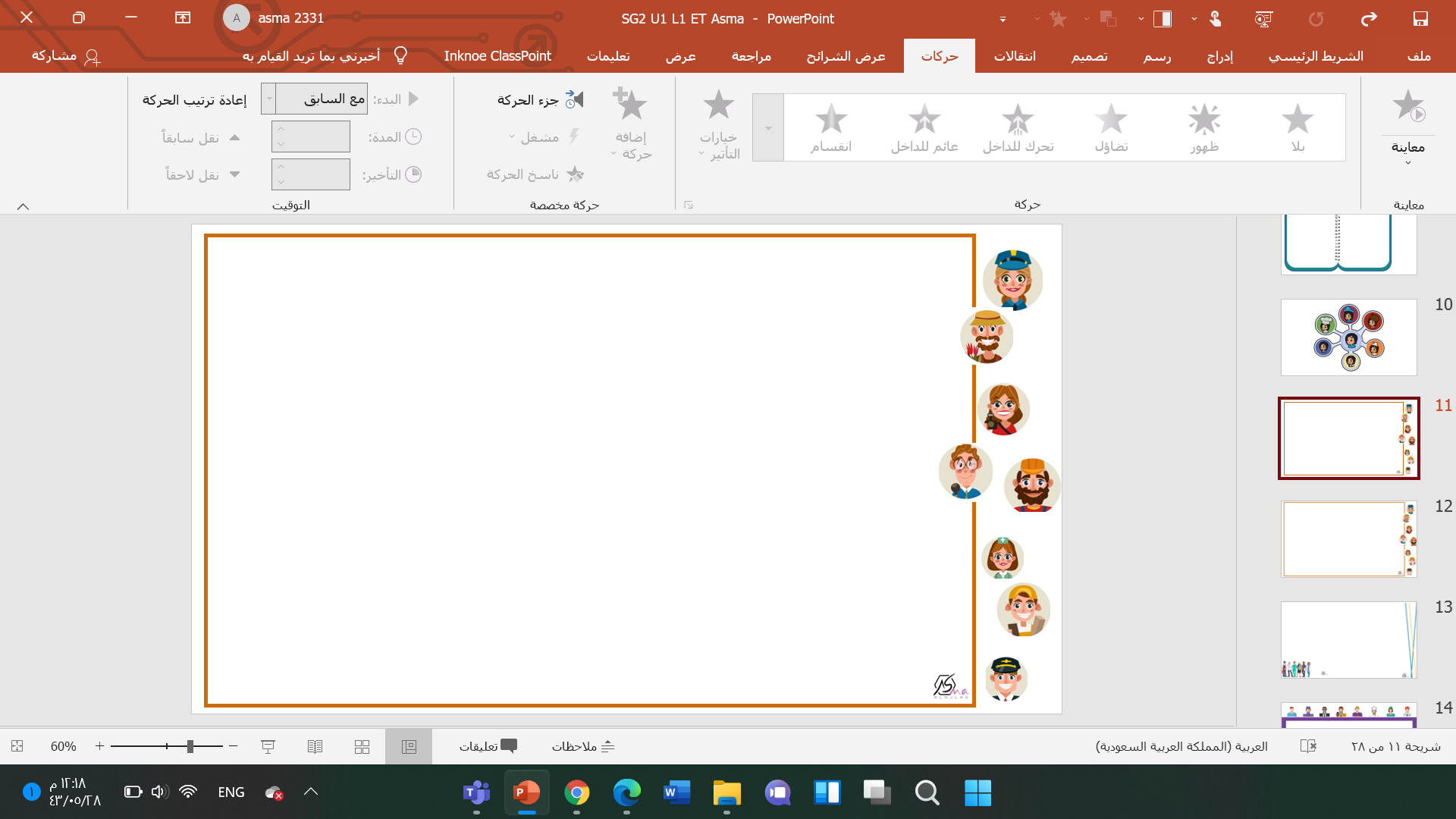 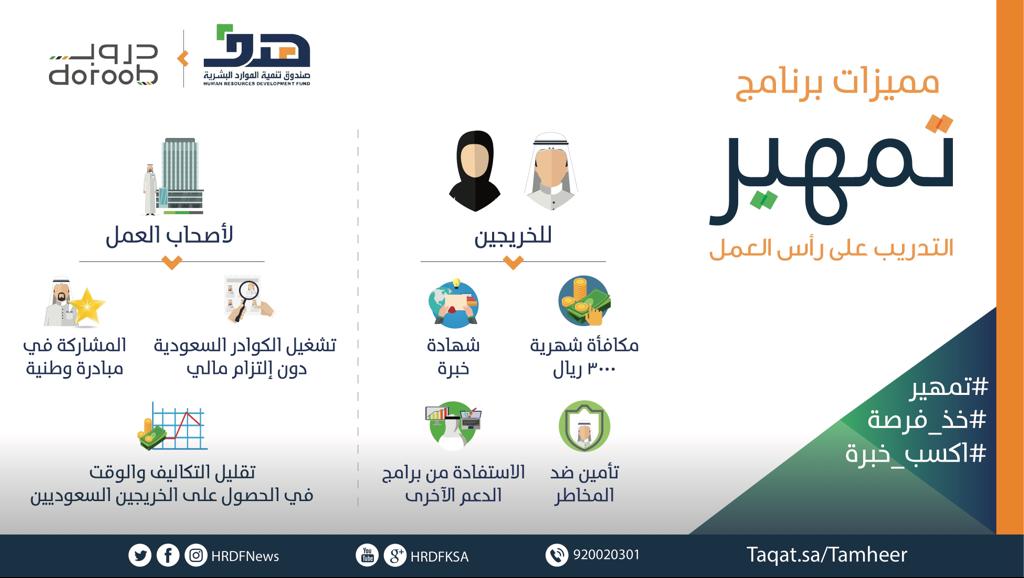 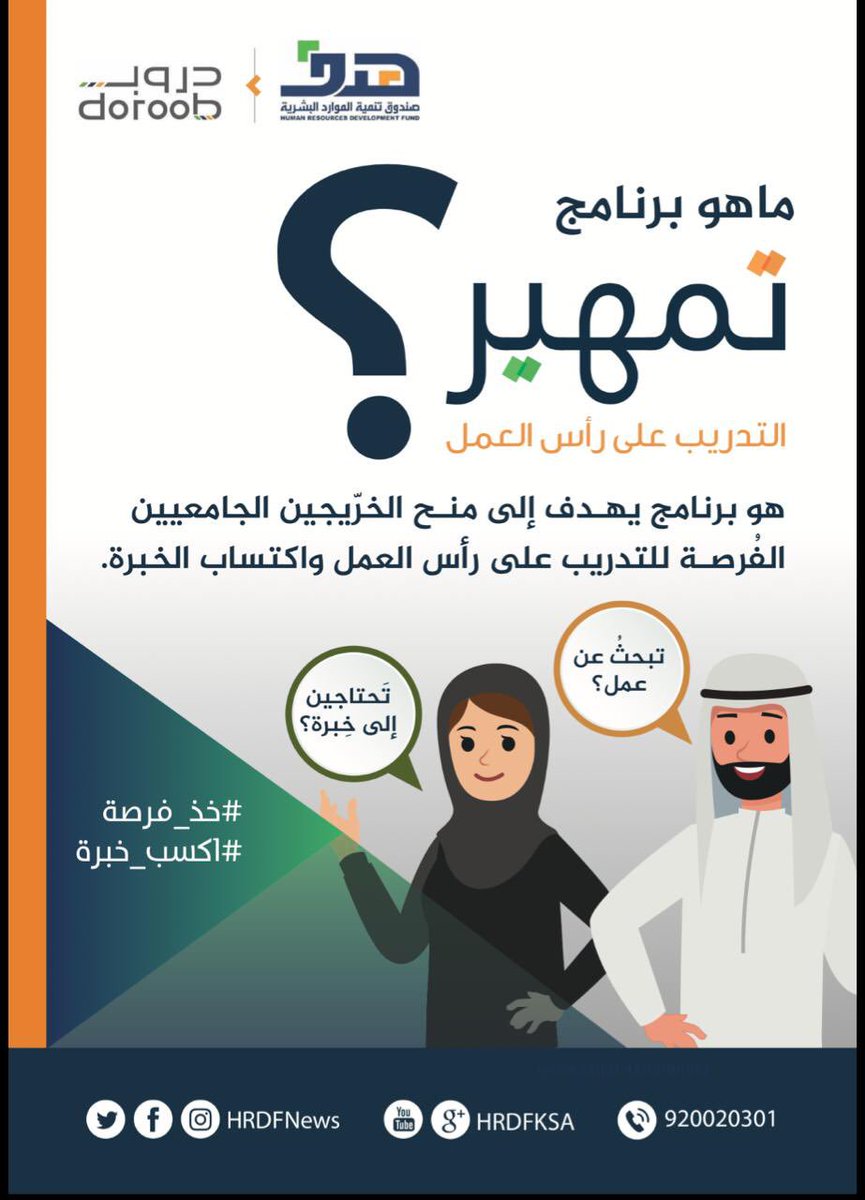 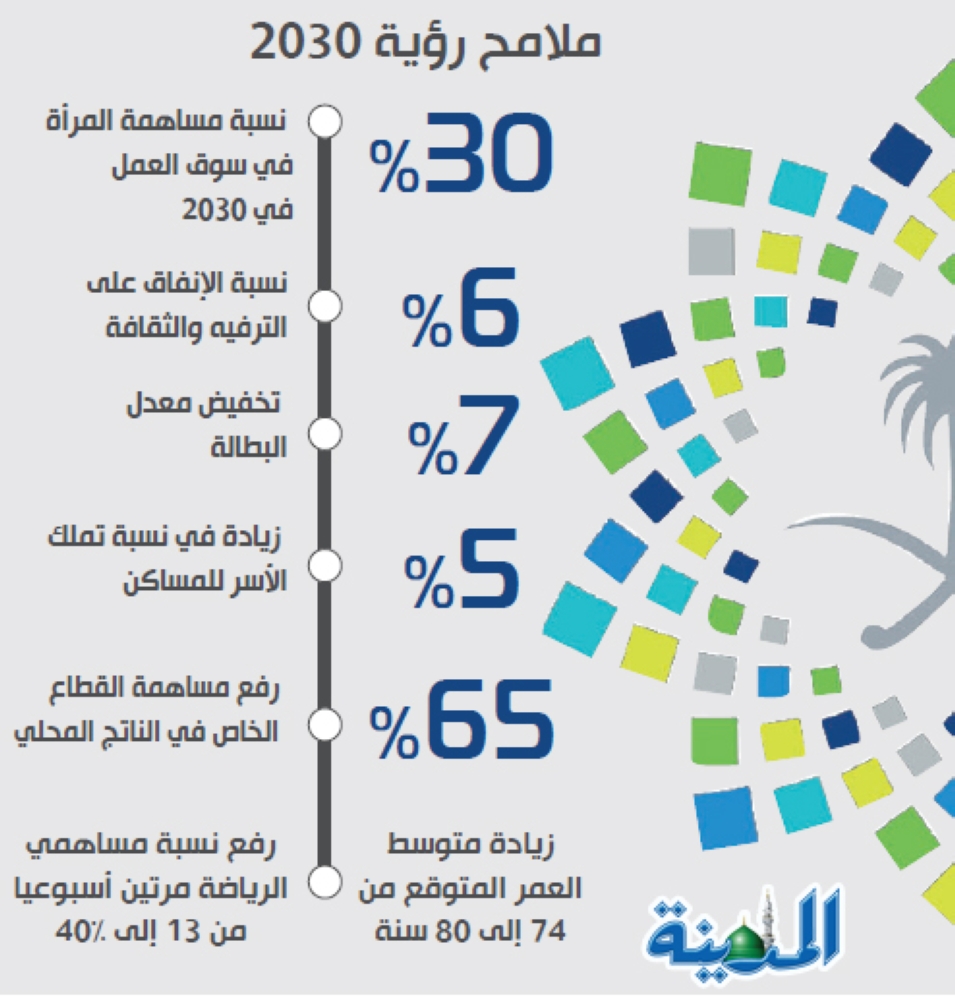 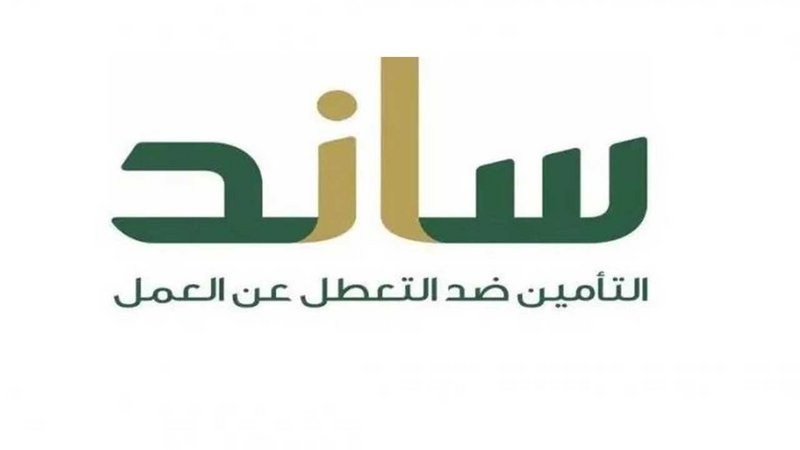 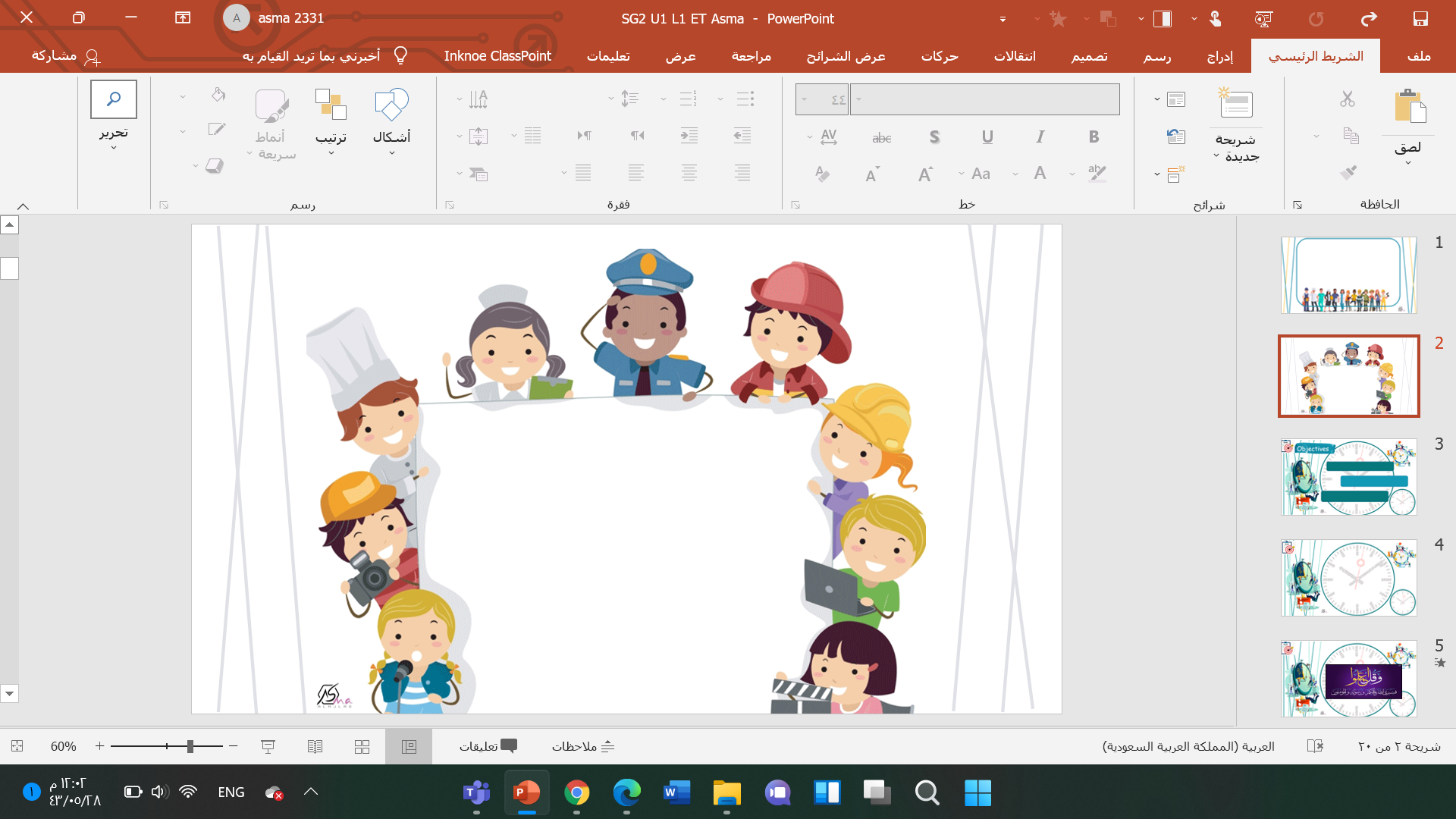 Work book
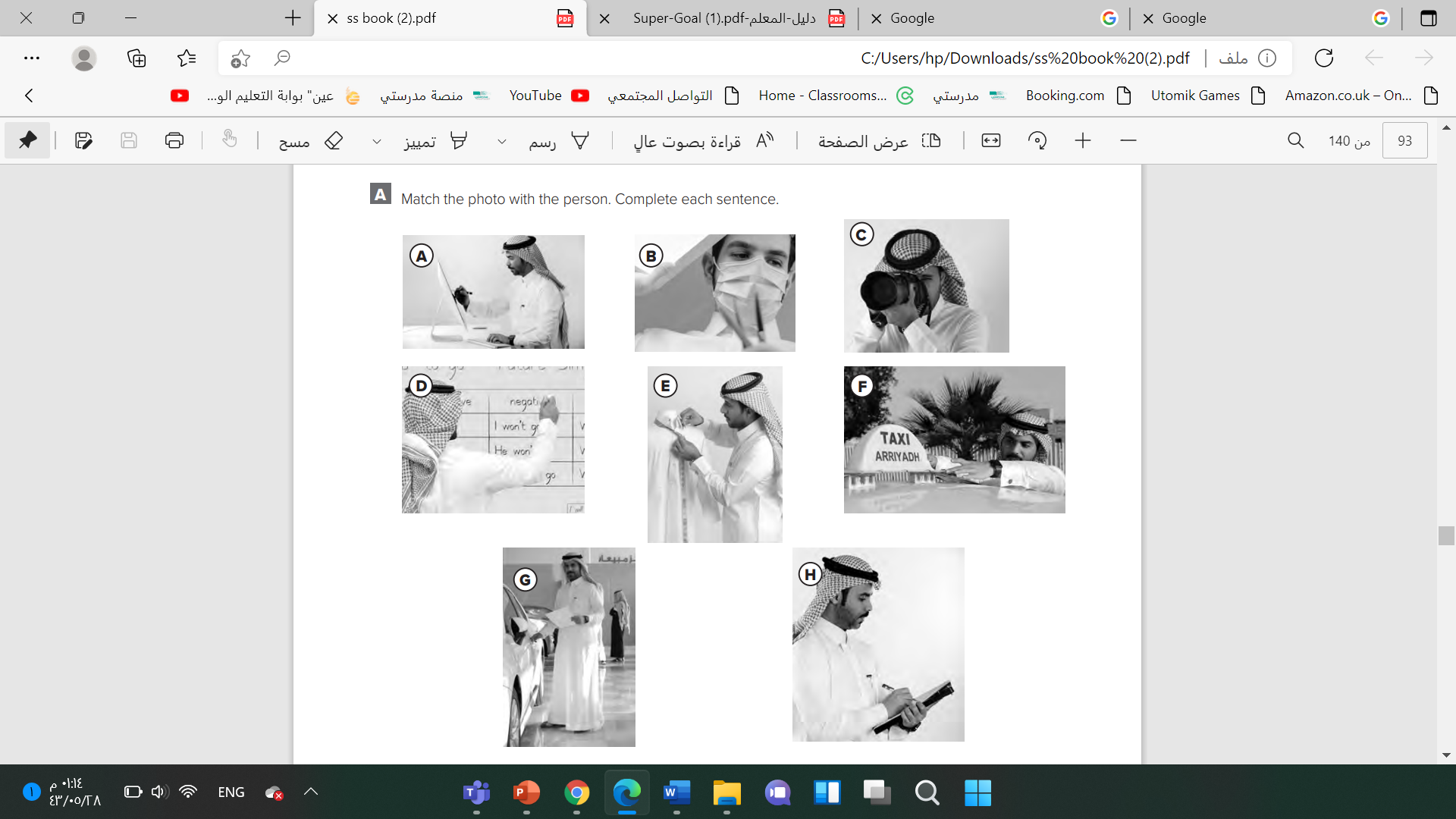 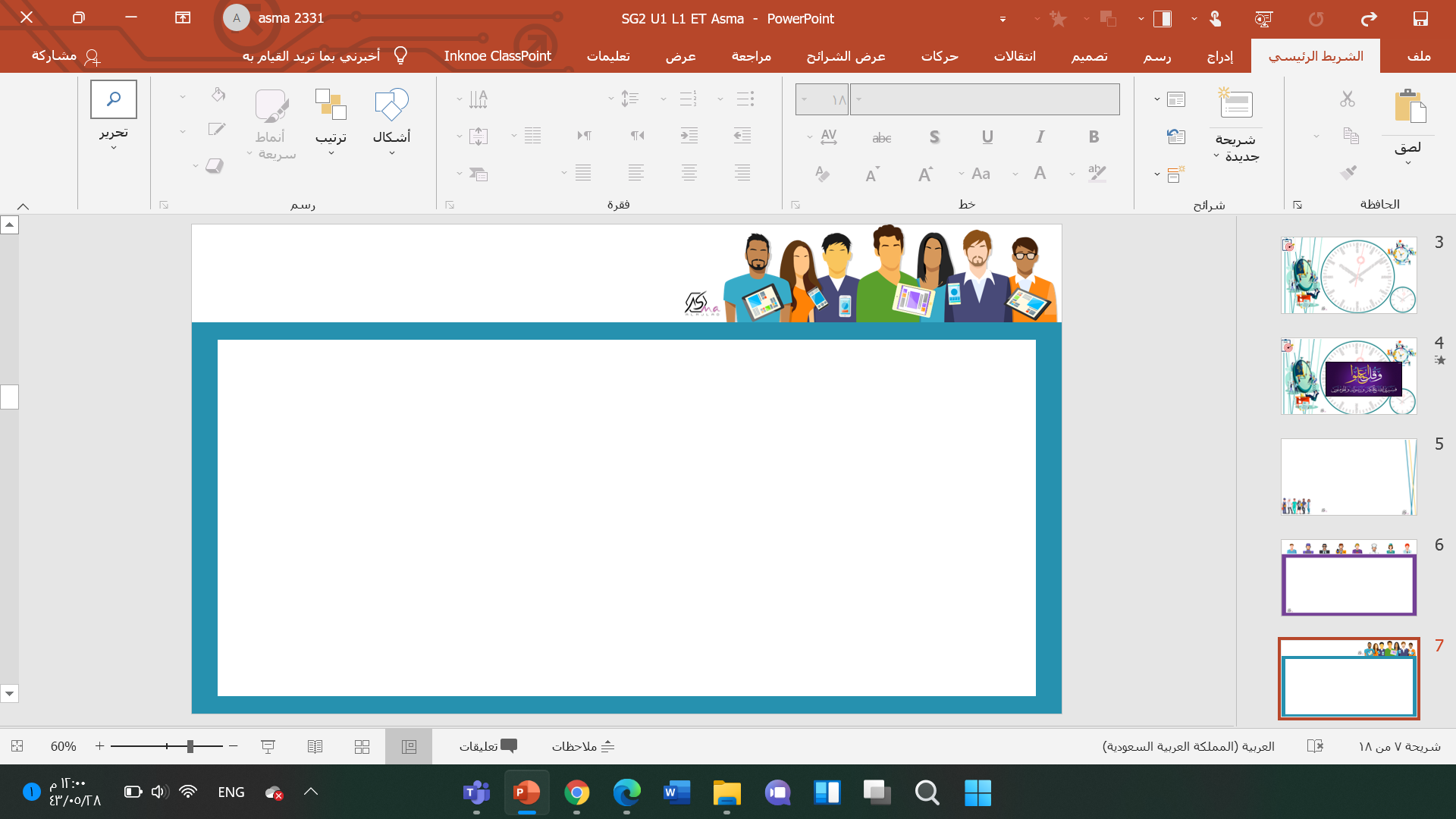 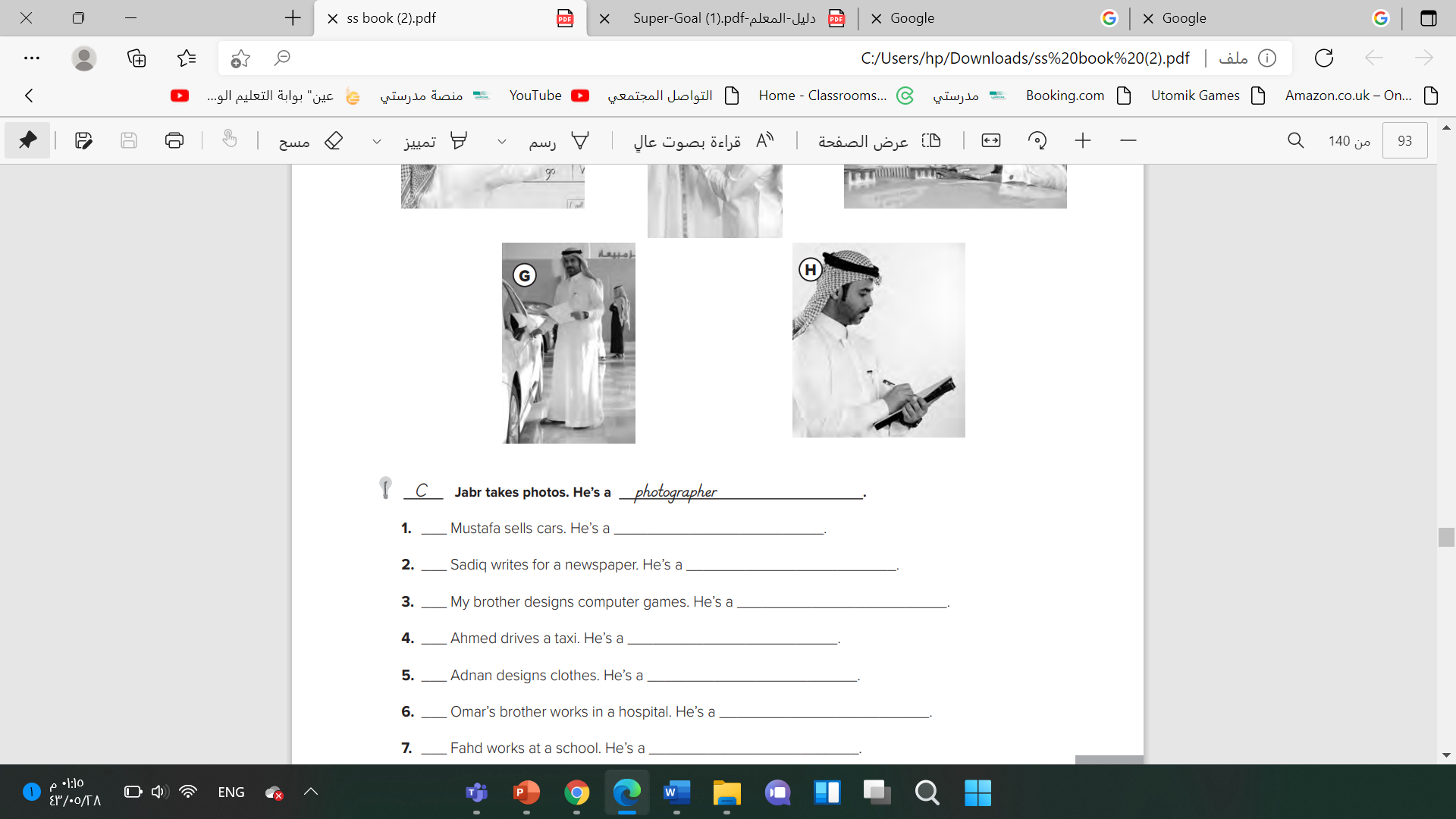 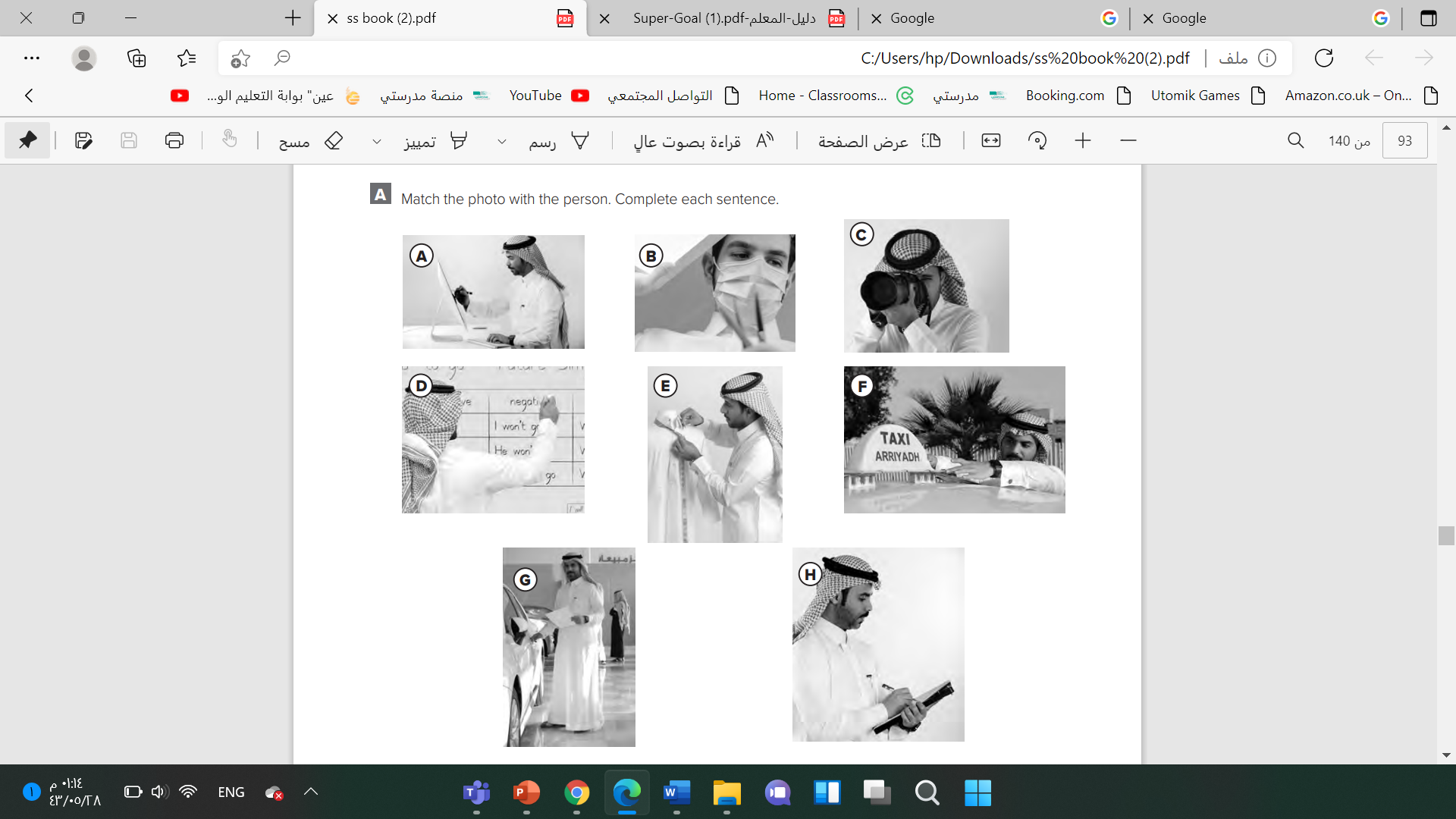 salesperson
G
reporter
H
A
high-tech designer
taxi driver
F
E
fashion designer
B
nurse OR doctor
teacher
D
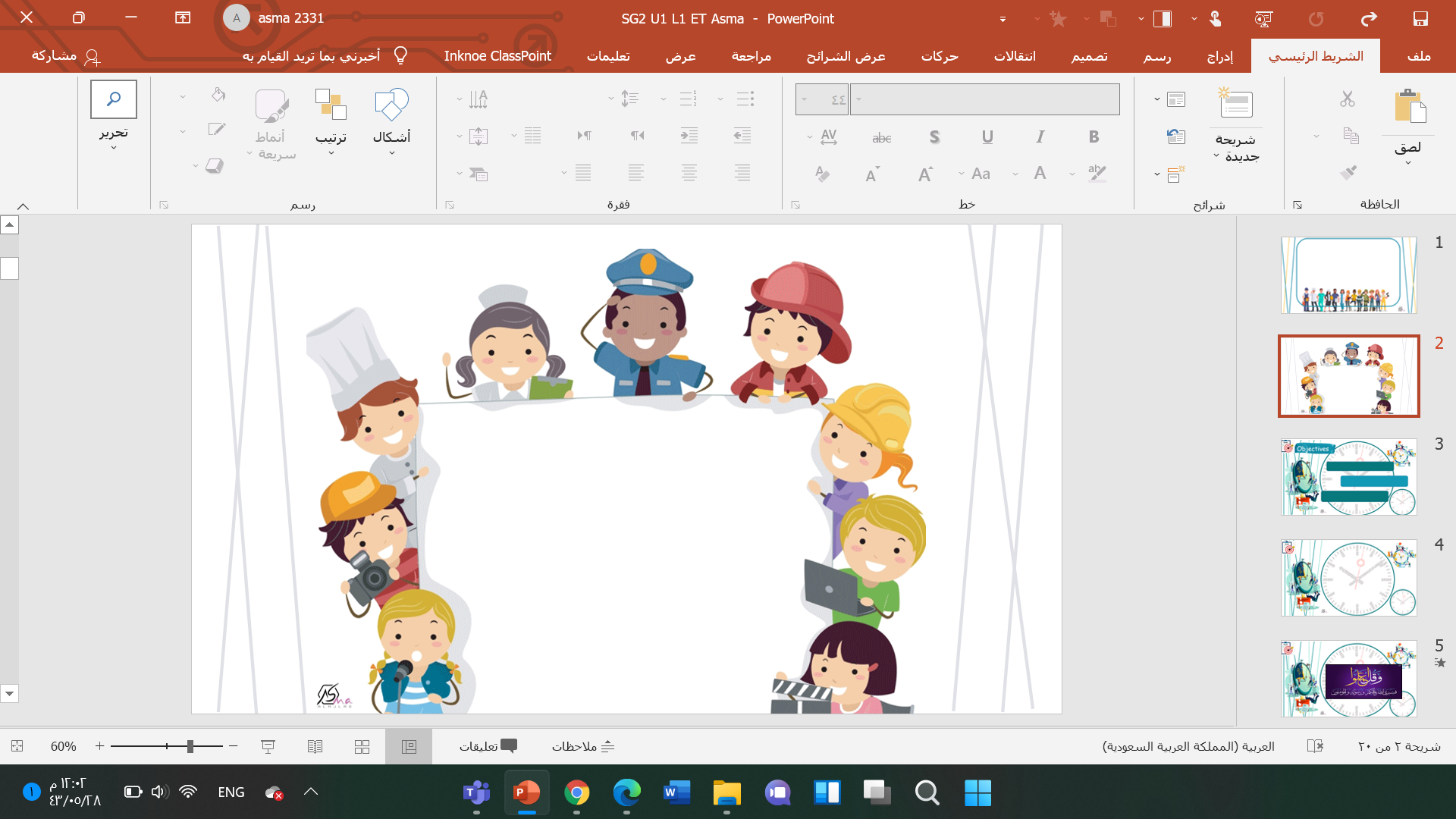 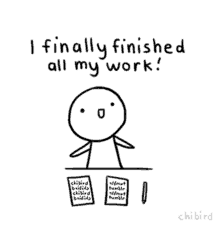 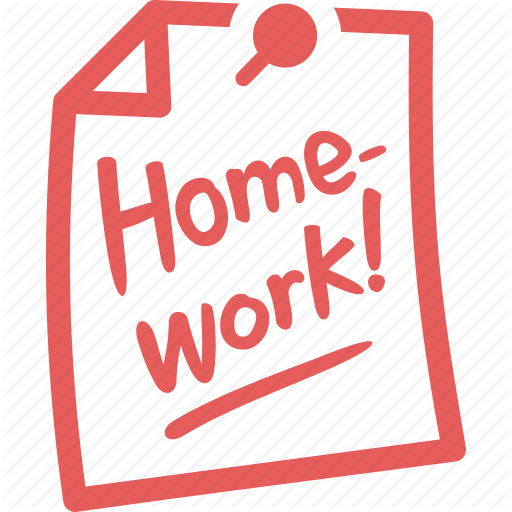 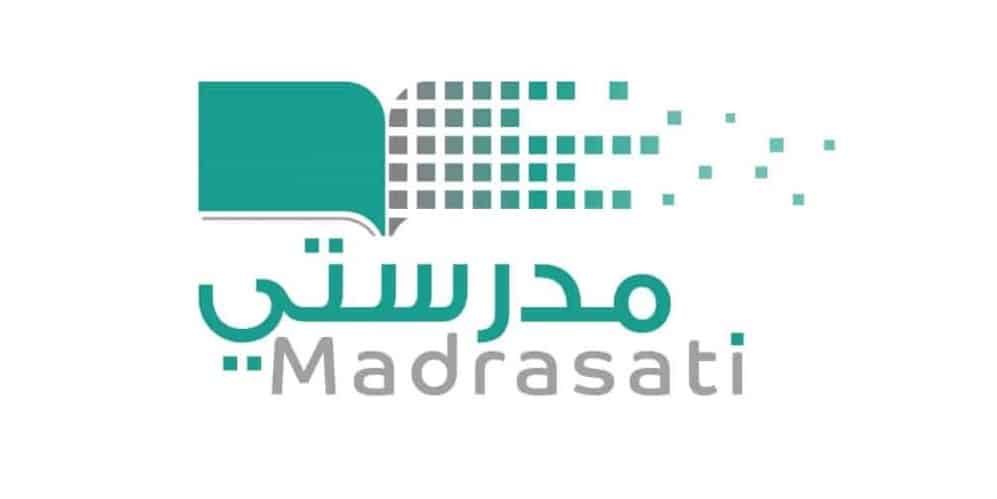 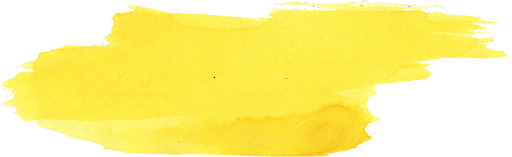 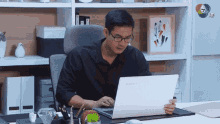 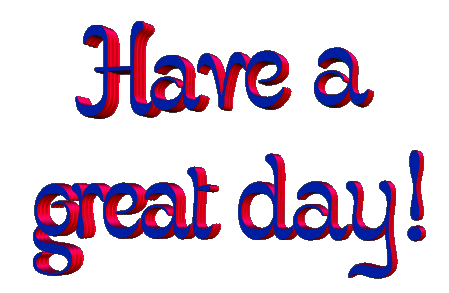 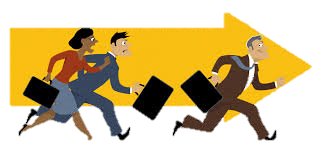